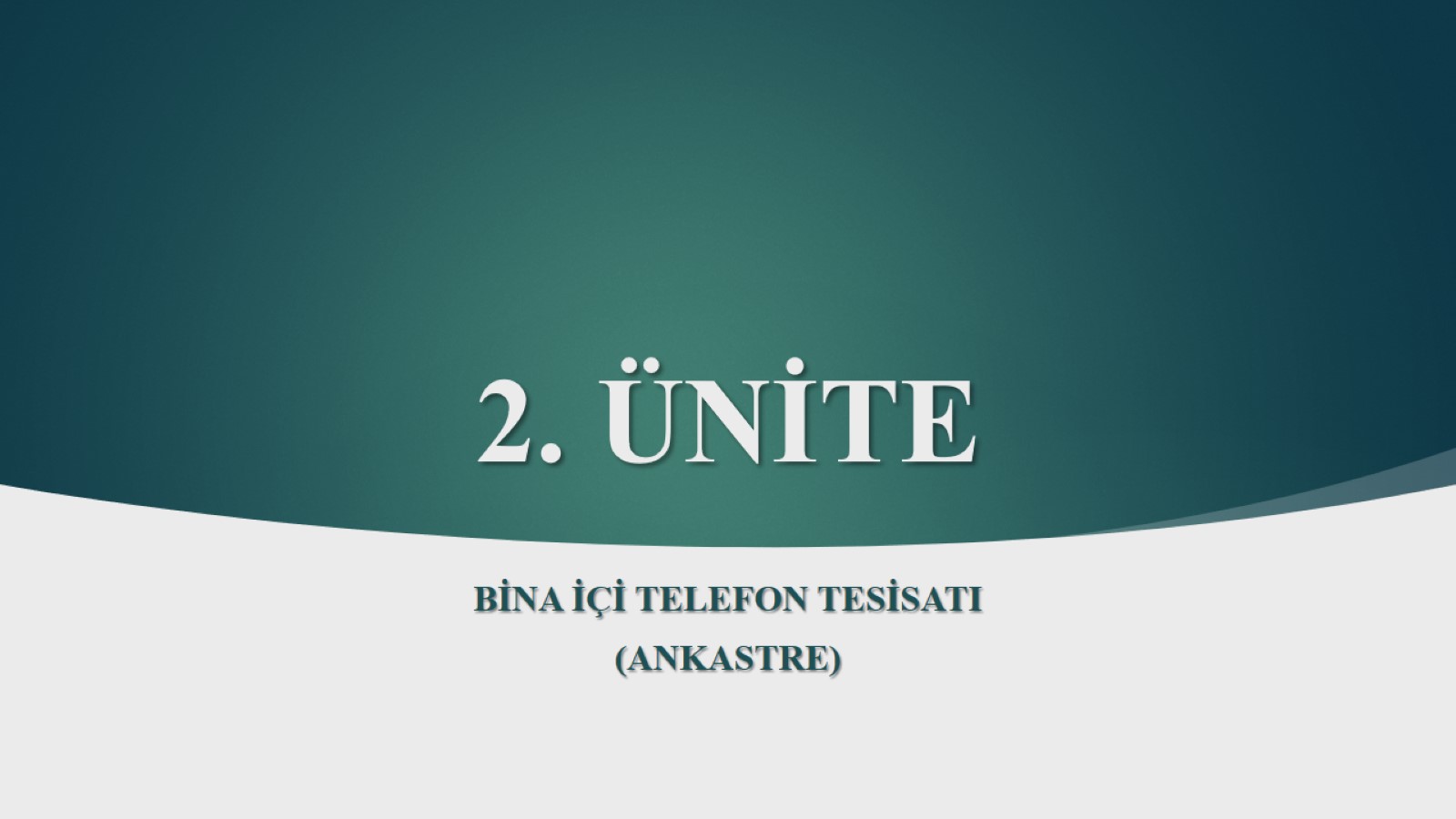 2. ÜNİTE
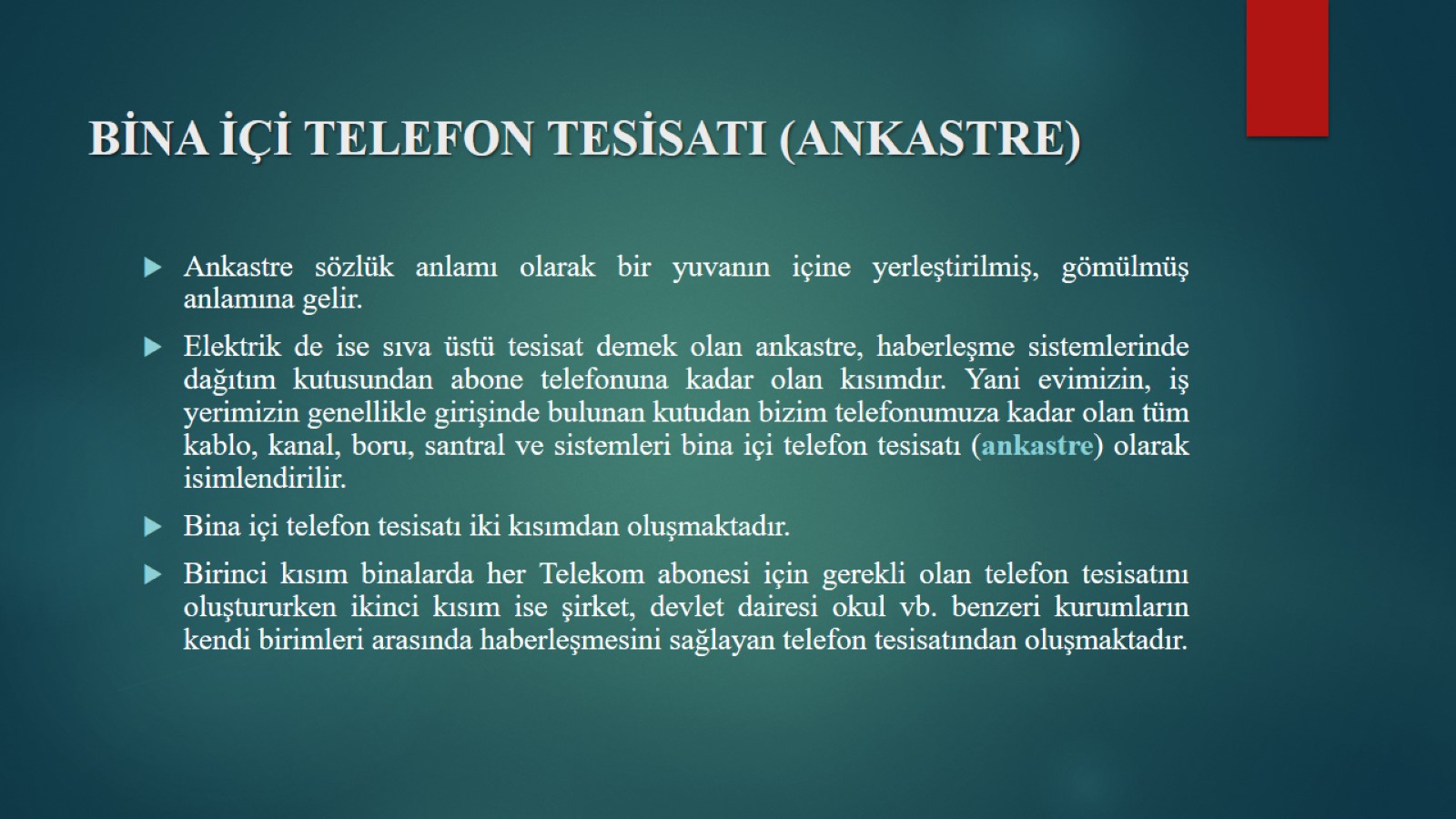 BİNA İÇİ TELEFON TESİSATI (ANKASTRE)
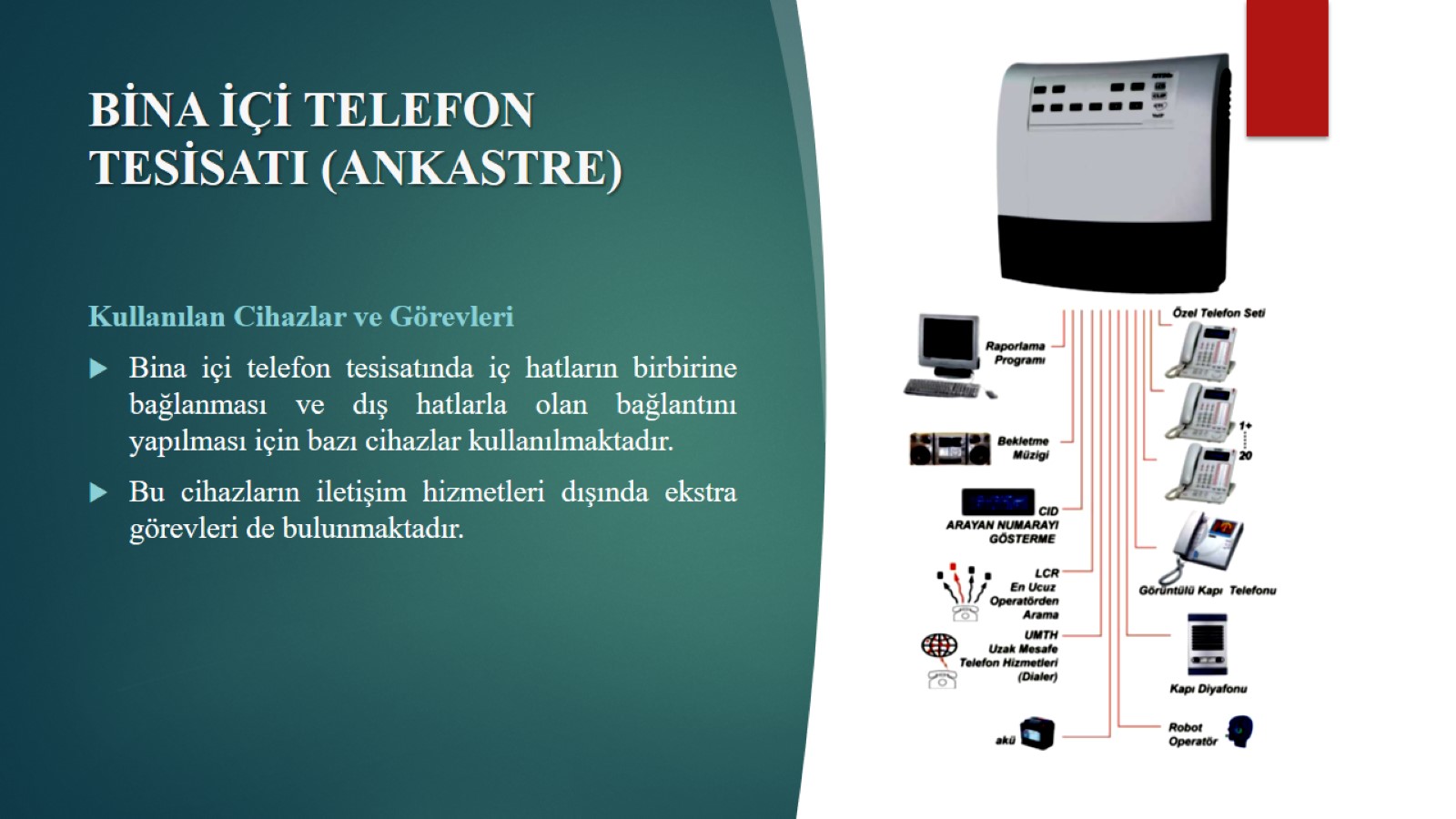 BİNA İÇİ TELEFON TESİSATI (ANKASTRE)
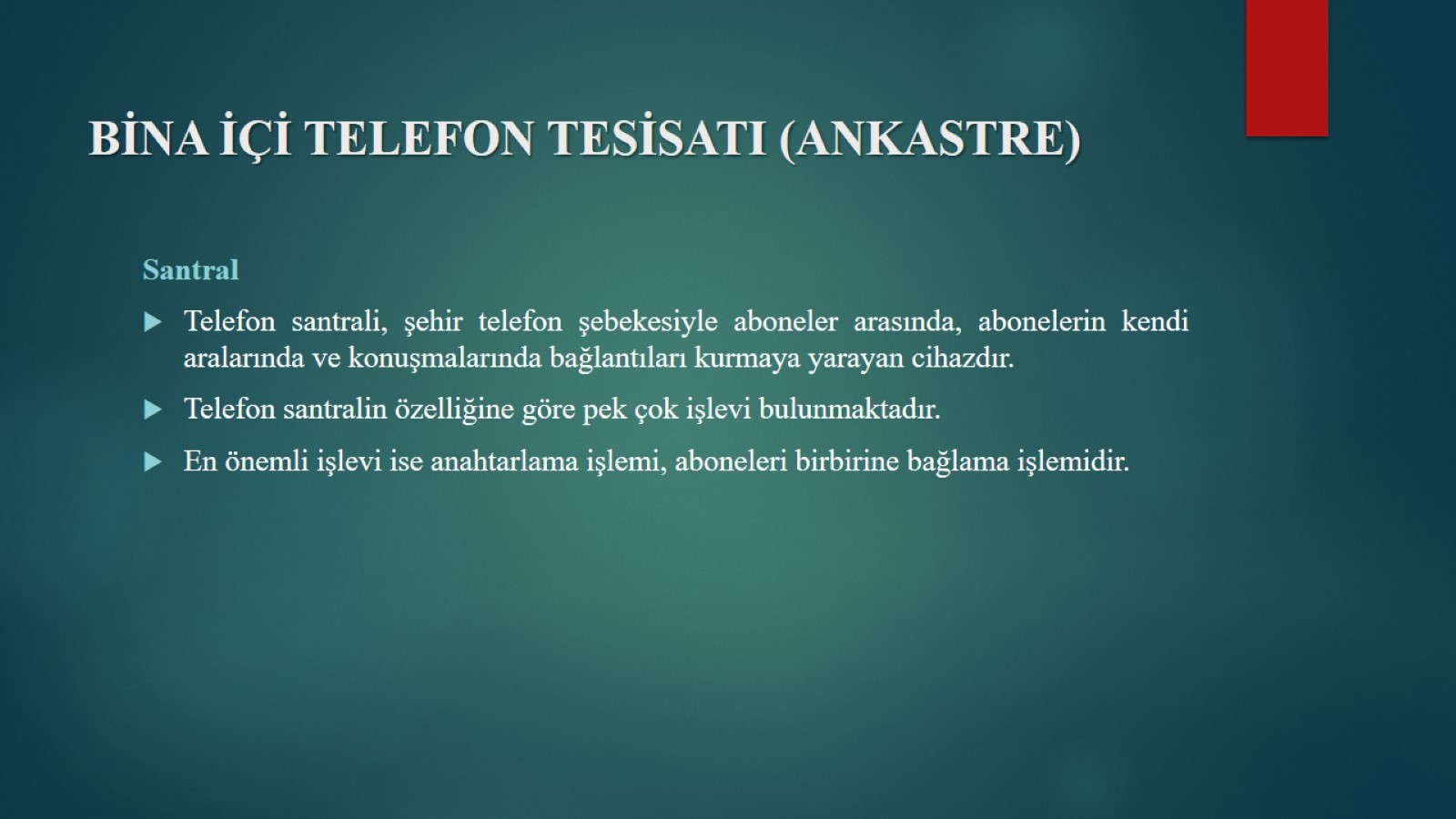 BİNA İÇİ TELEFON TESİSATI (ANKASTRE)
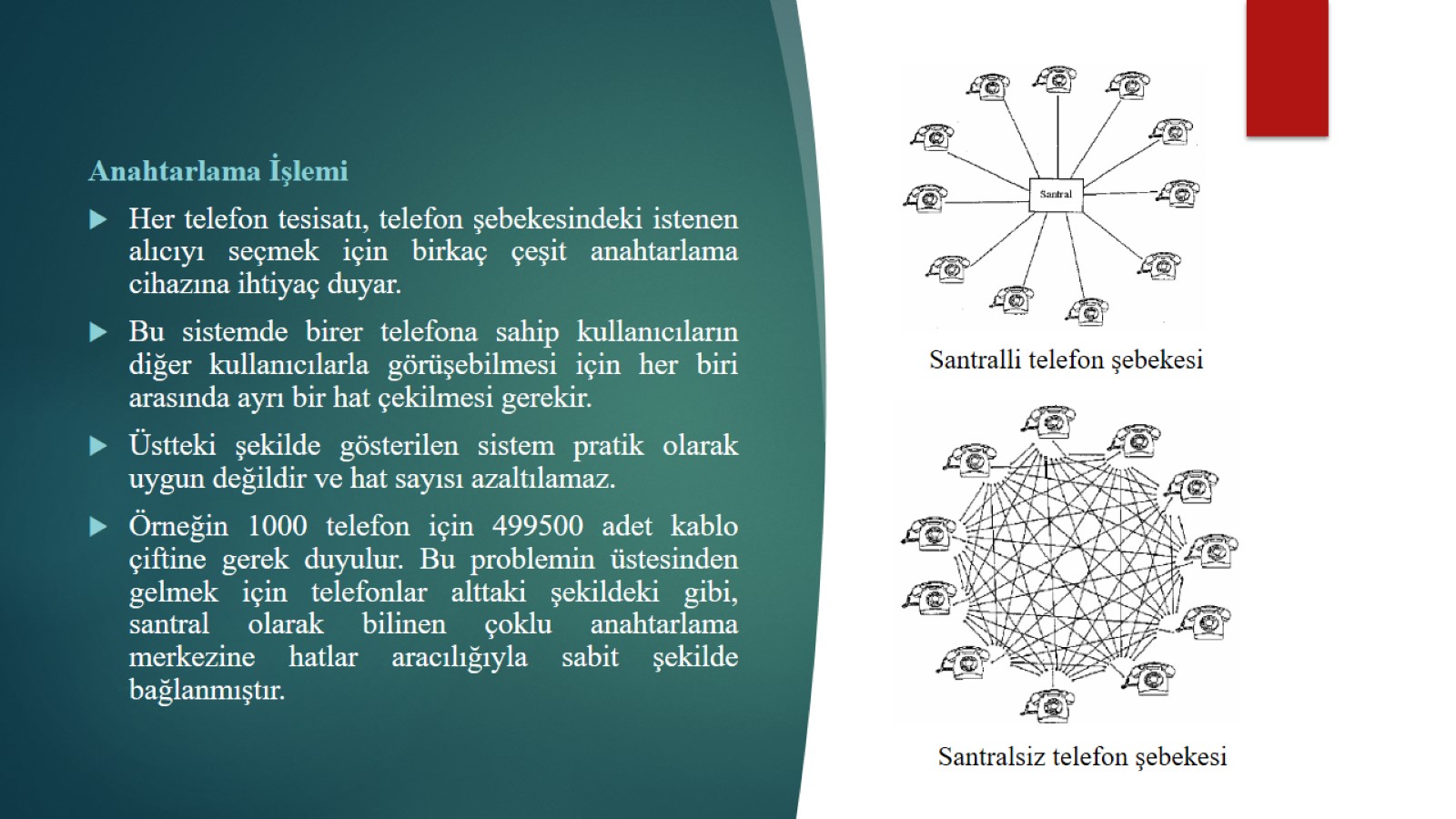 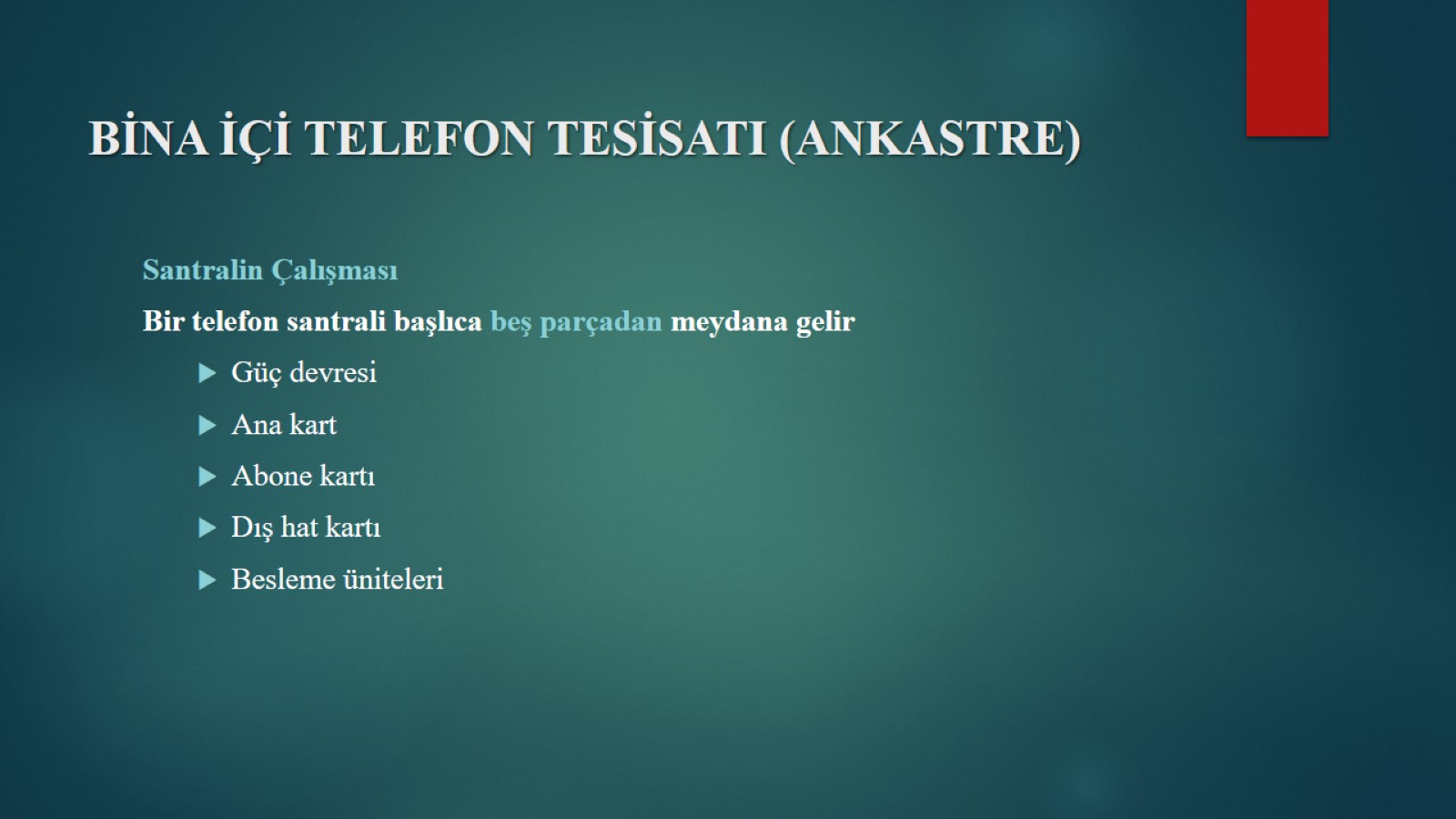 BİNA İÇİ TELEFON TESİSATI (ANKASTRE)
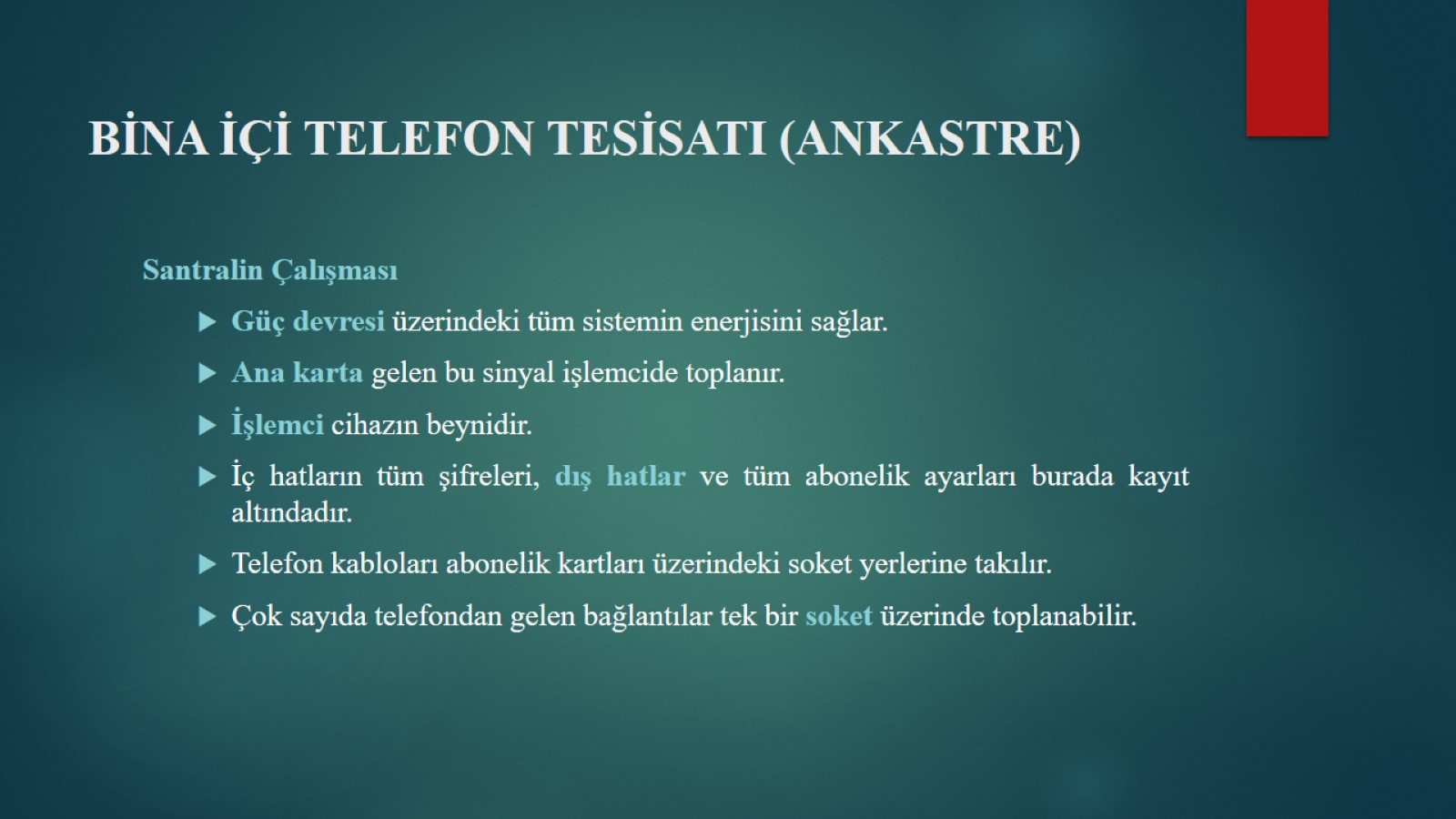 BİNA İÇİ TELEFON TESİSATI (ANKASTRE)
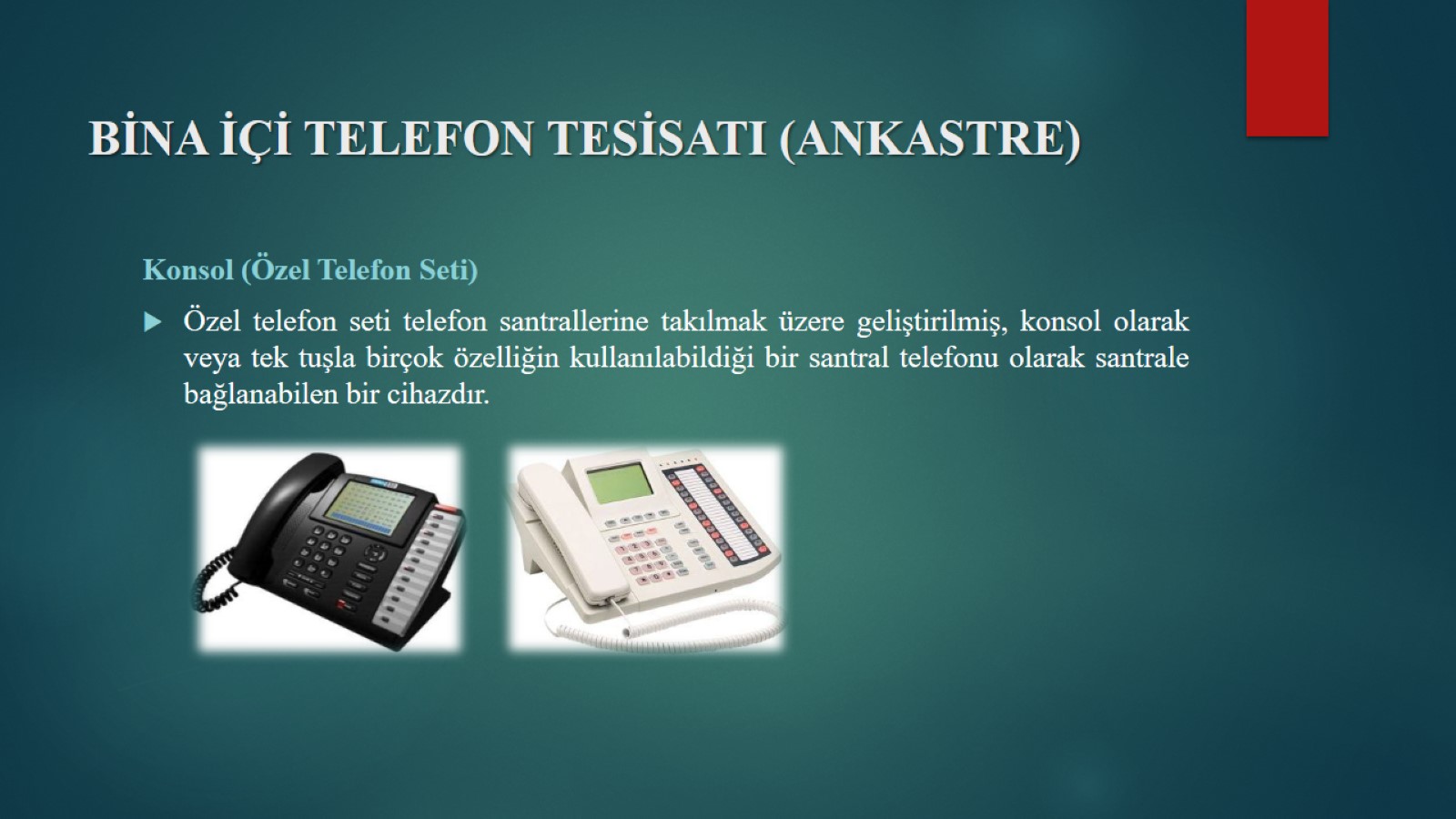 BİNA İÇİ TELEFON TESİSATI (ANKASTRE)
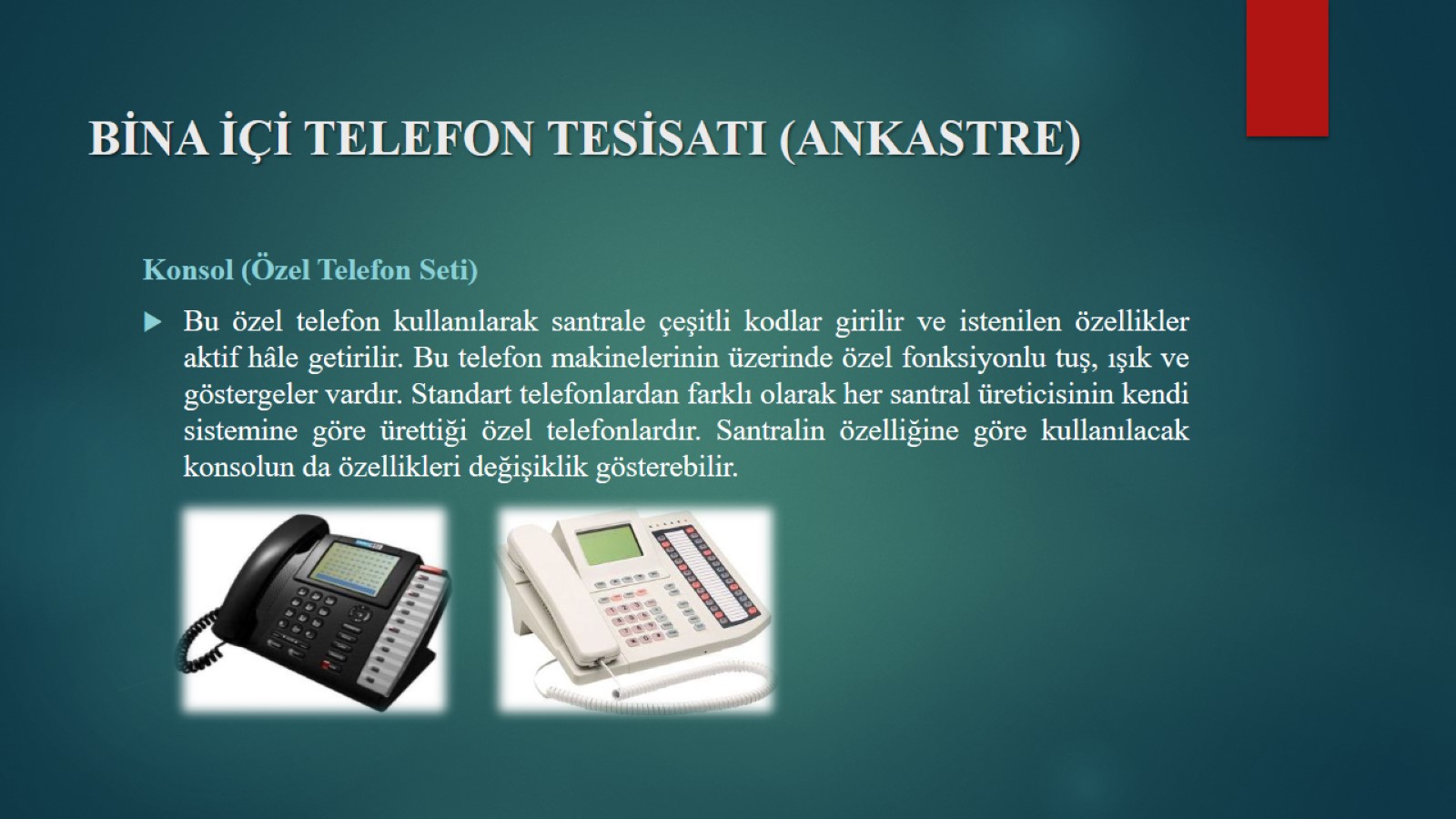 BİNA İÇİ TELEFON TESİSATI (ANKASTRE)
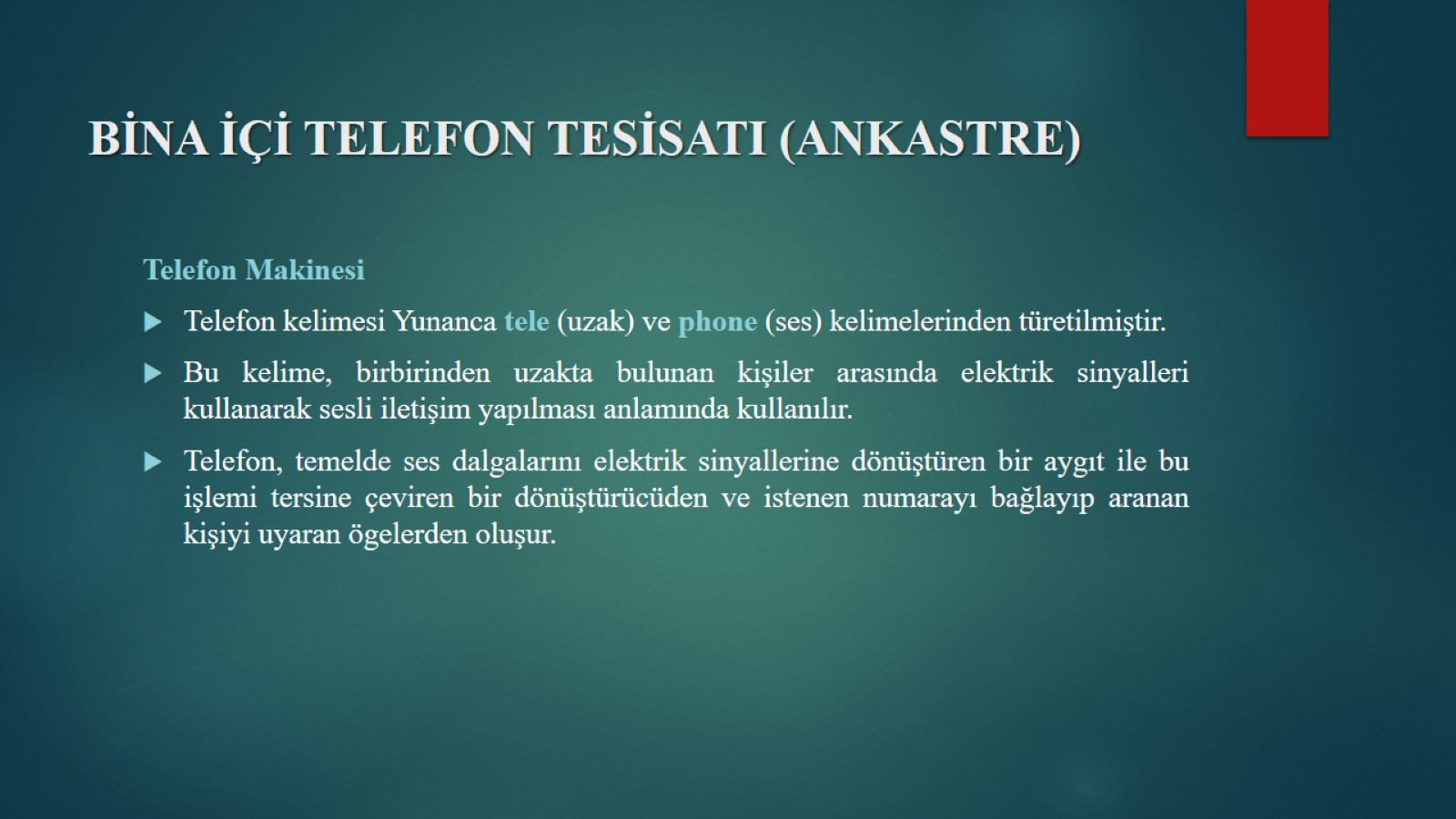 BİNA İÇİ TELEFON TESİSATI (ANKASTRE)
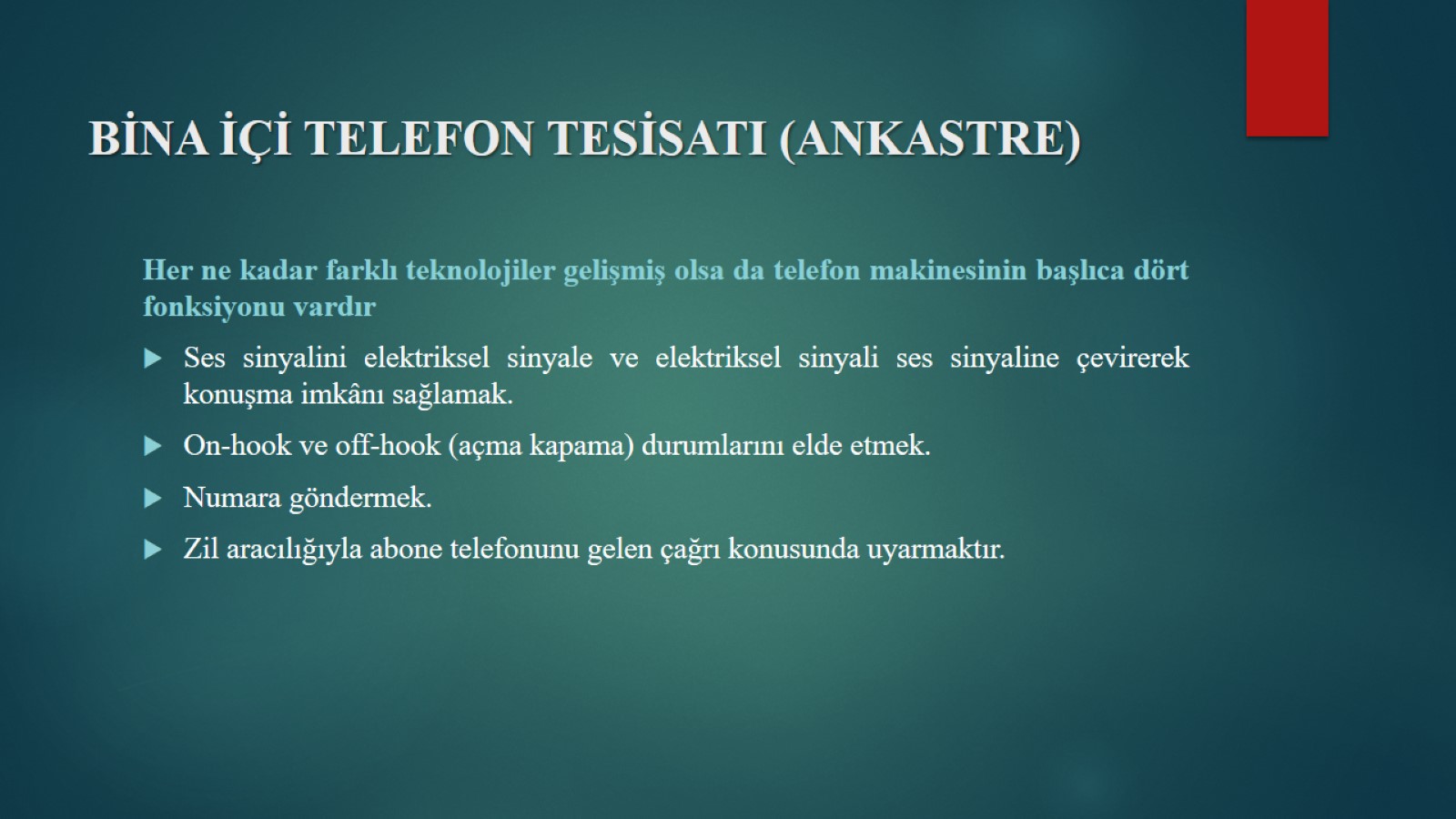 BİNA İÇİ TELEFON TESİSATI (ANKASTRE)
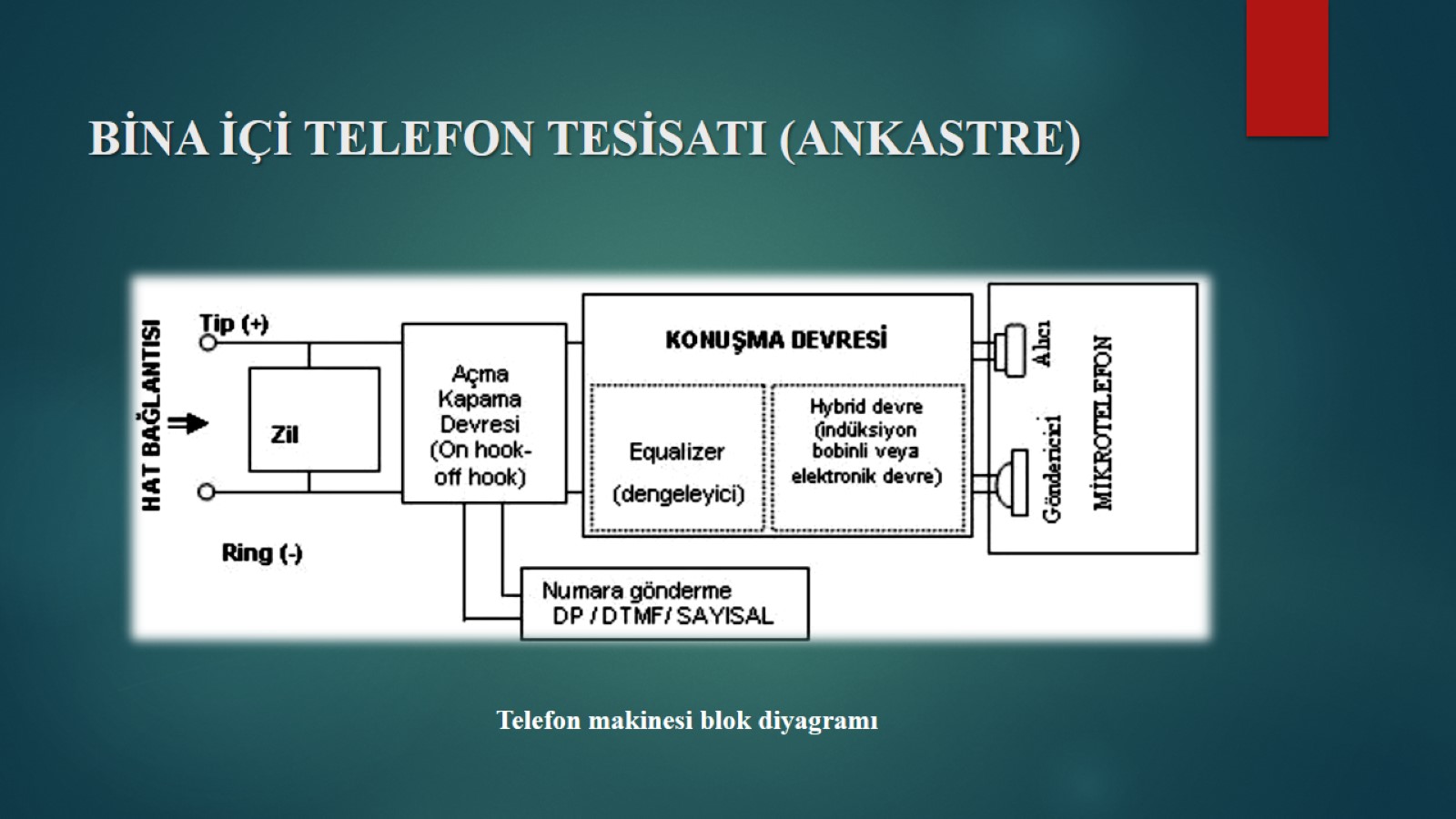 BİNA İÇİ TELEFON TESİSATI (ANKASTRE)
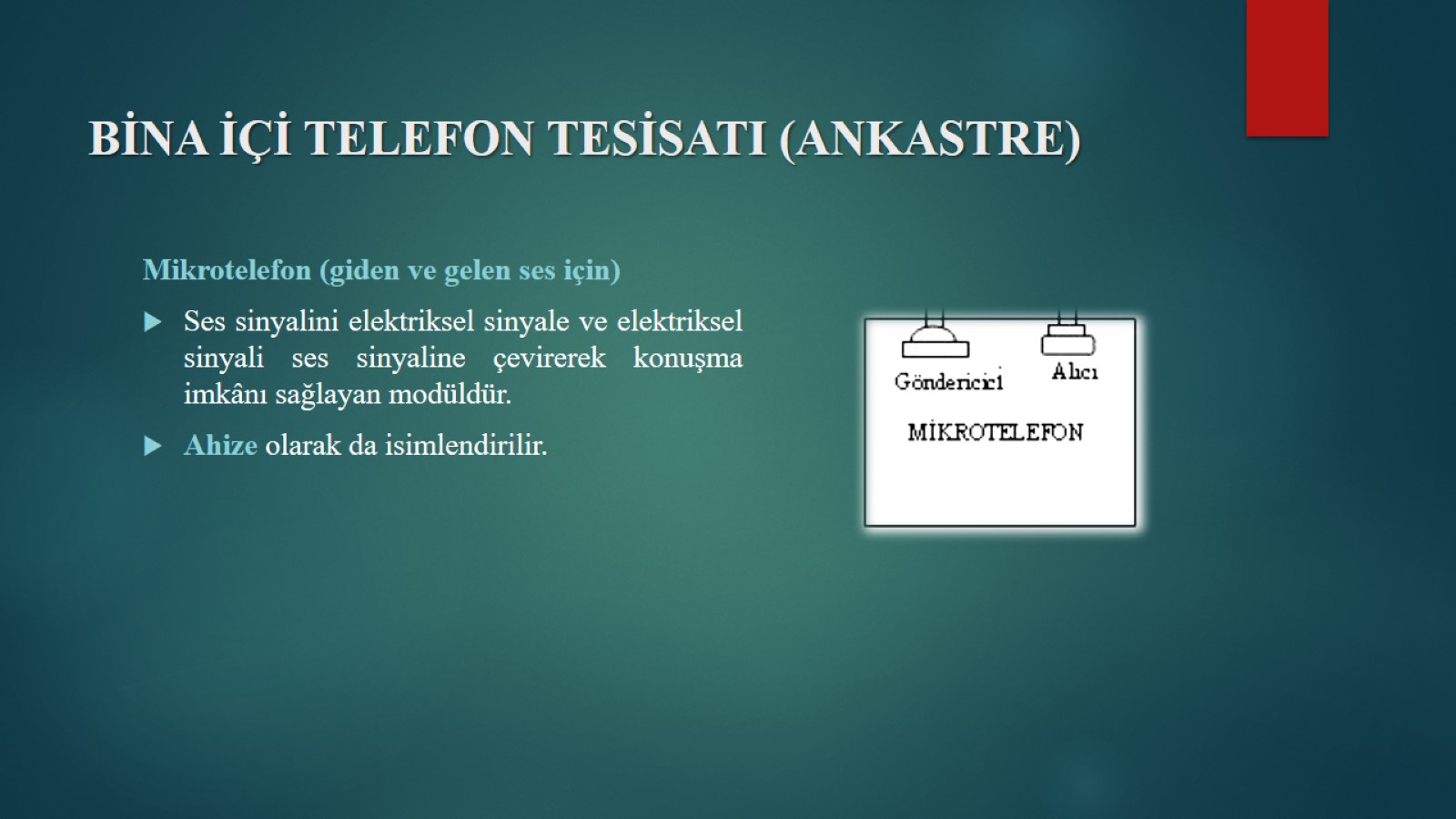 BİNA İÇİ TELEFON TESİSATI (ANKASTRE)
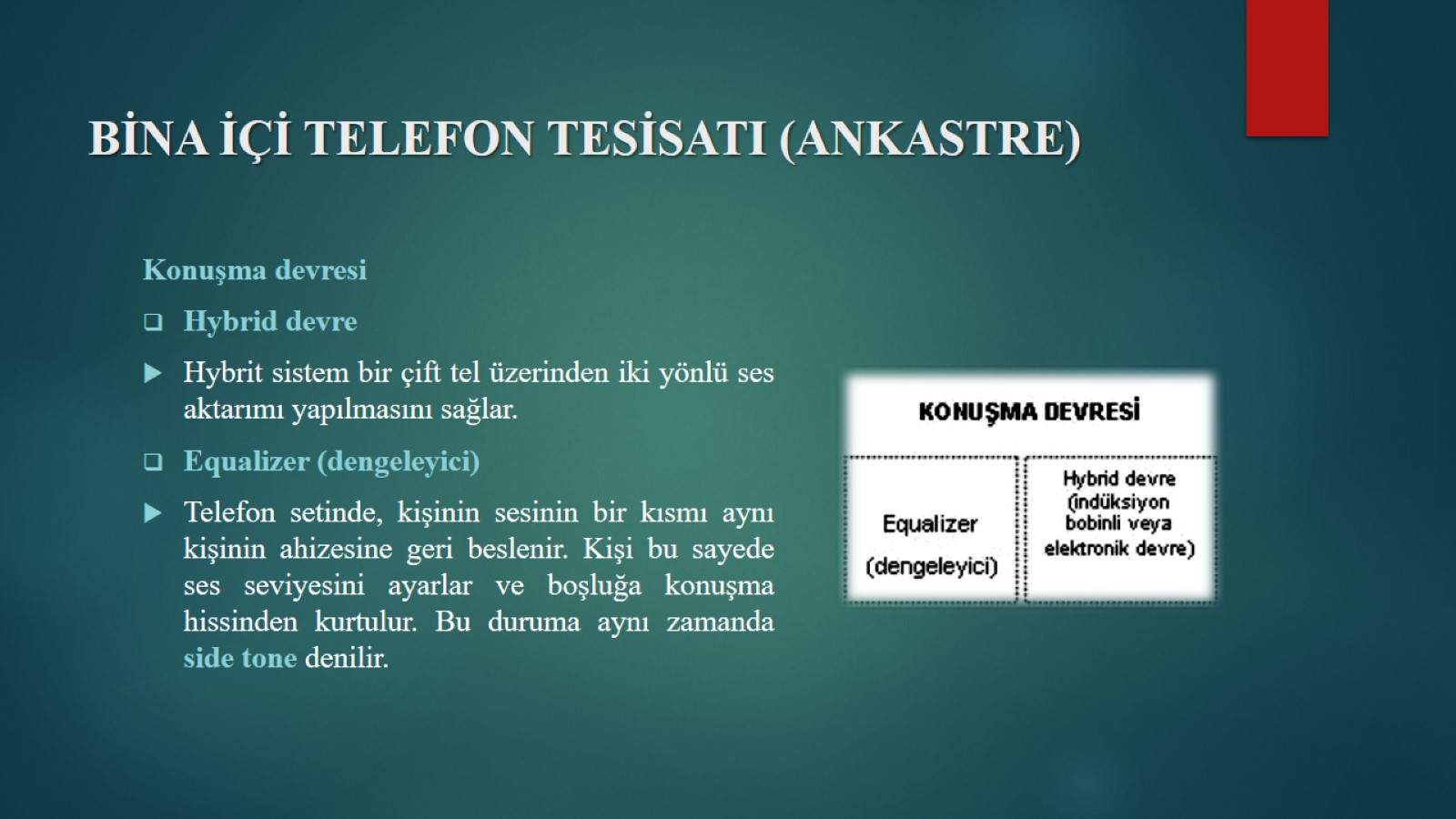 BİNA İÇİ TELEFON TESİSATI (ANKASTRE)
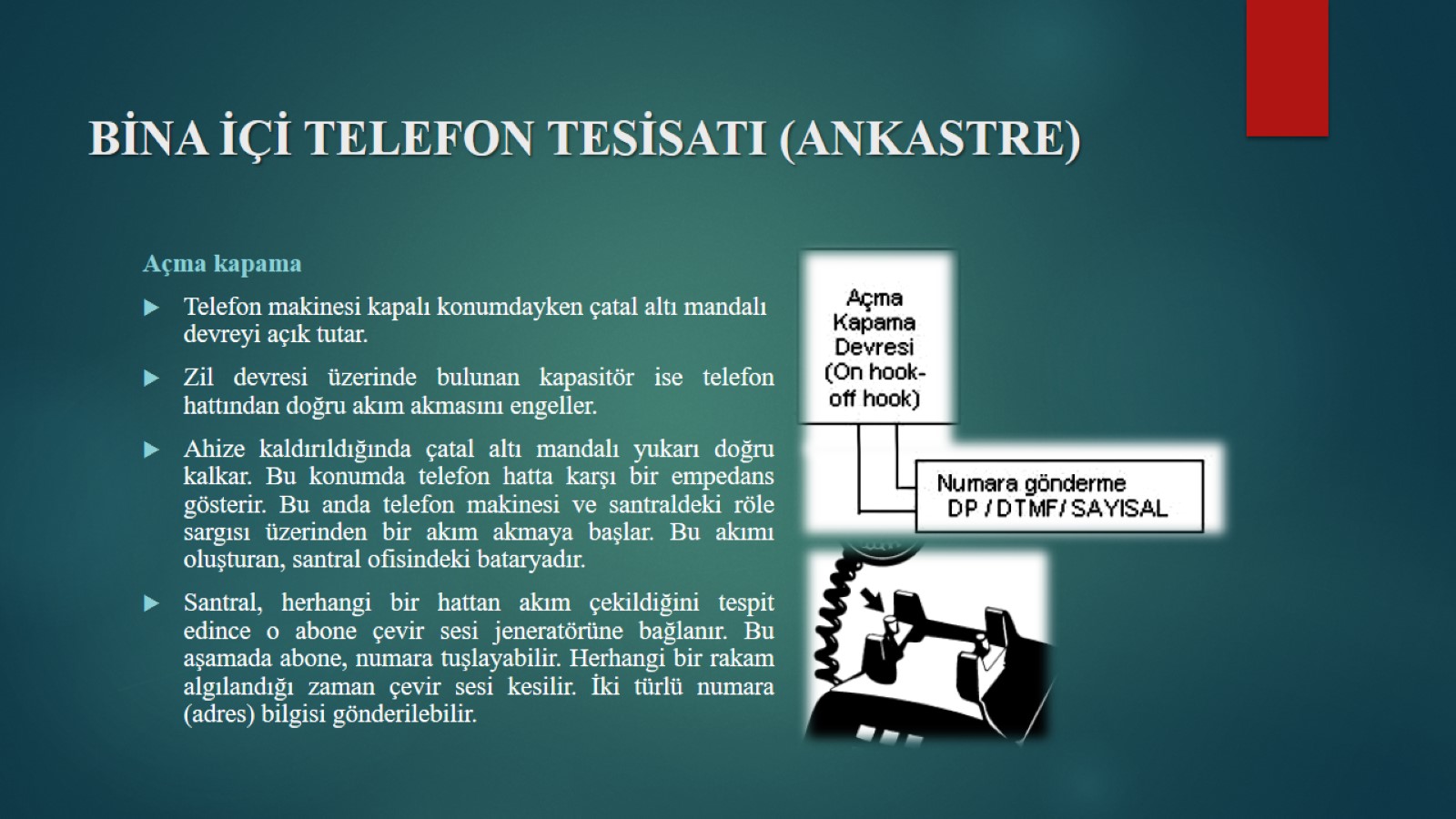 BİNA İÇİ TELEFON TESİSATI (ANKASTRE)
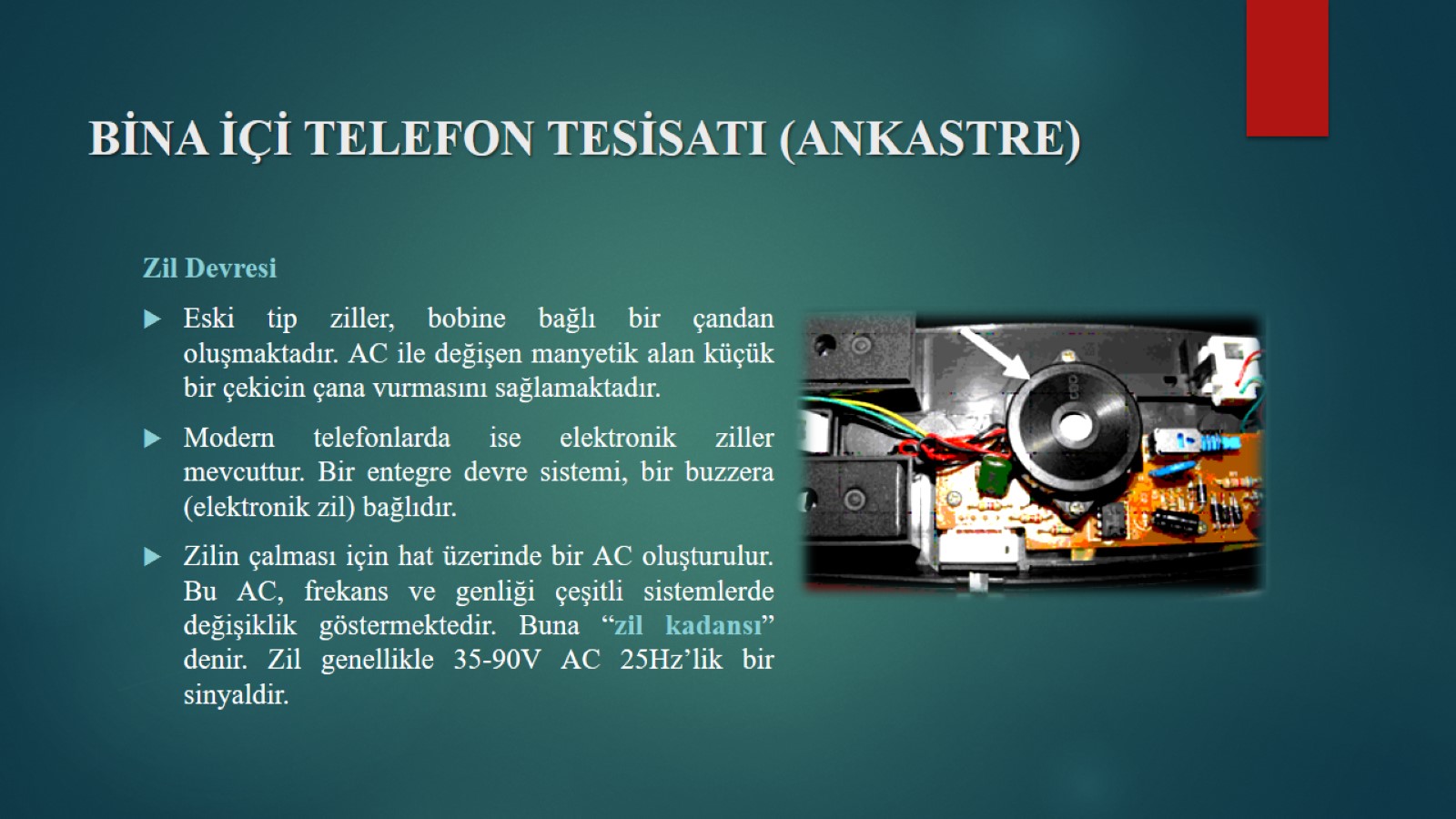 BİNA İÇİ TELEFON TESİSATI (ANKASTRE)
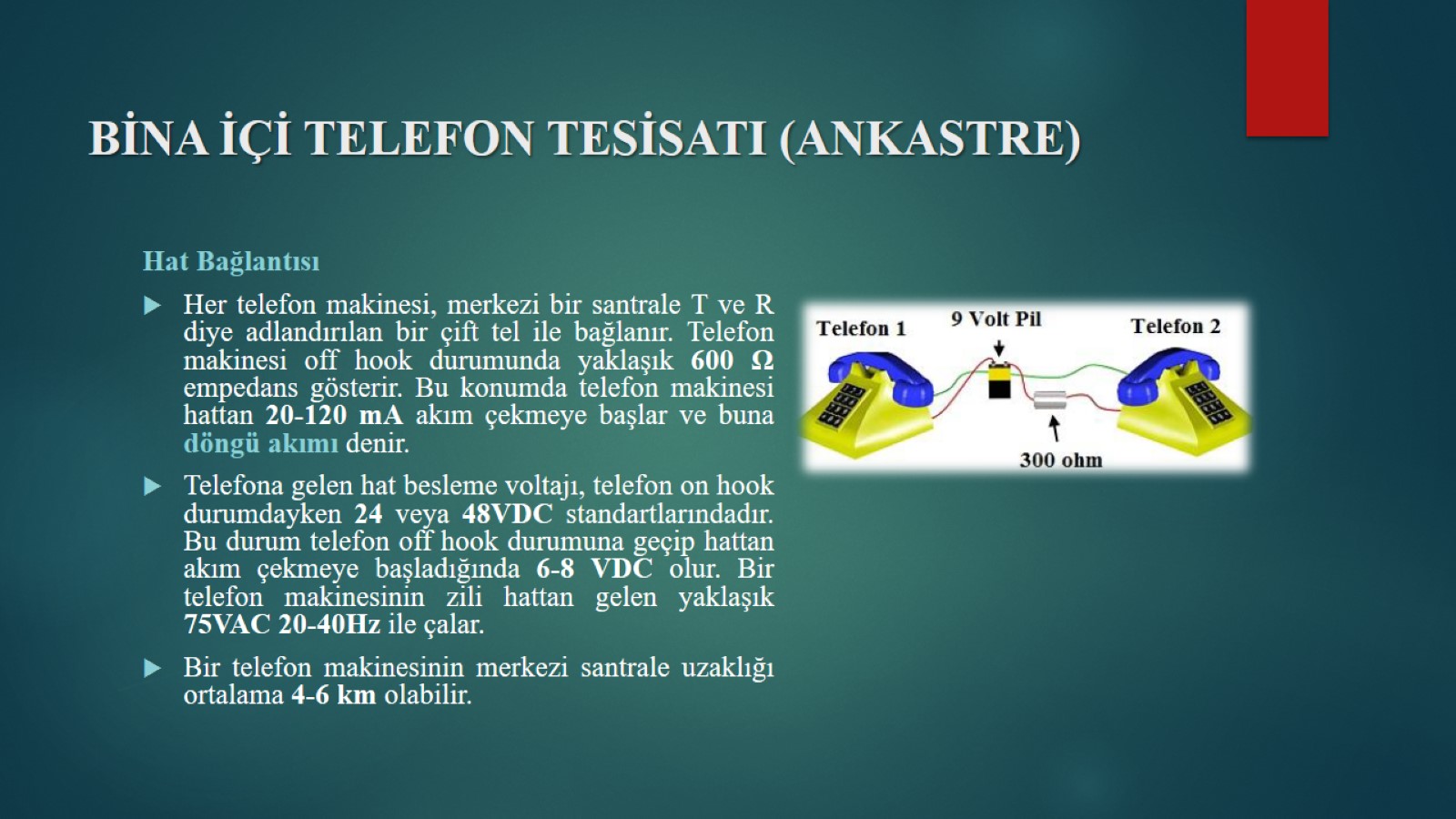 BİNA İÇİ TELEFON TESİSATI (ANKASTRE)
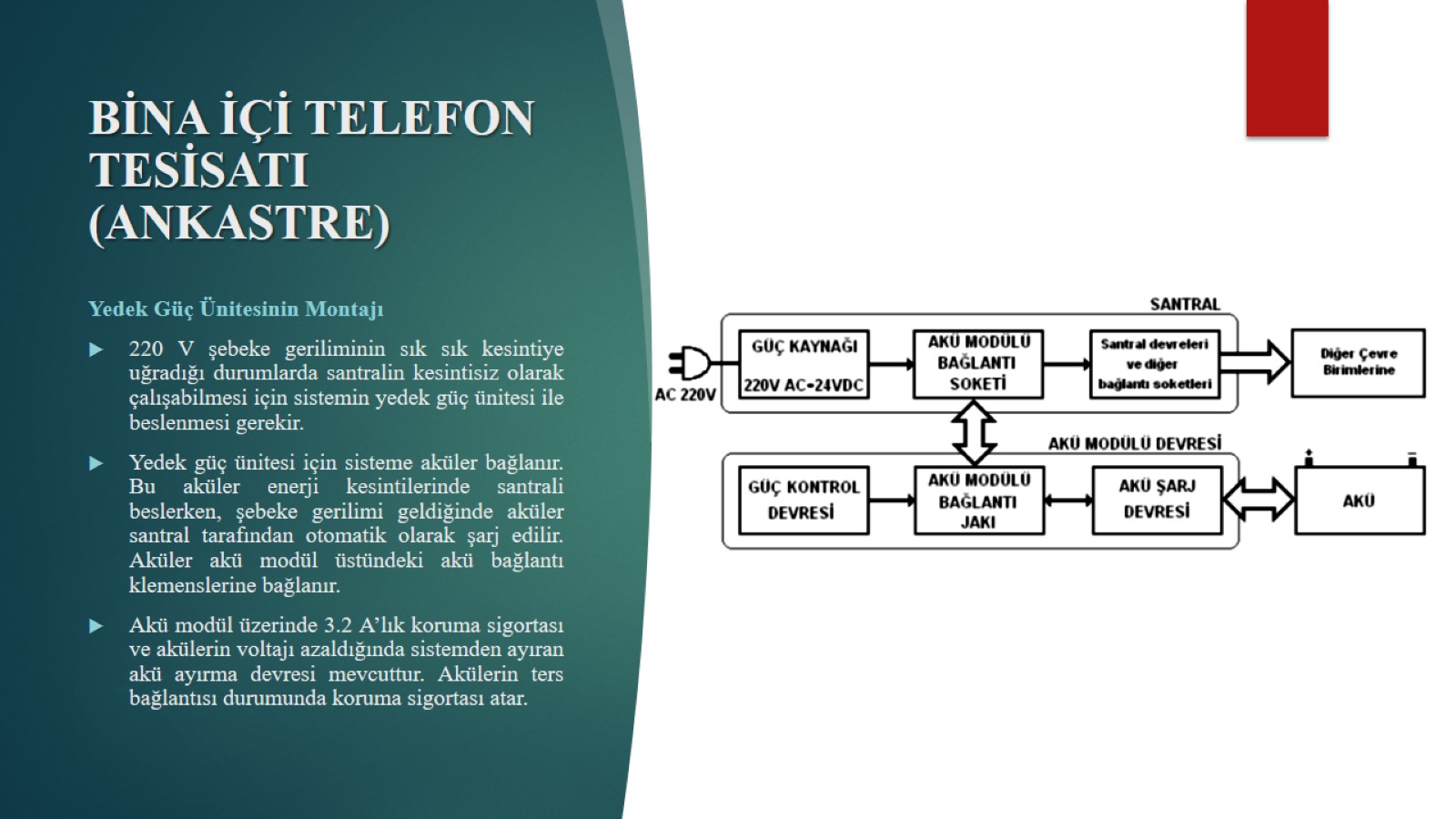 BİNA İÇİ TELEFON TESİSATI (ANKASTRE)
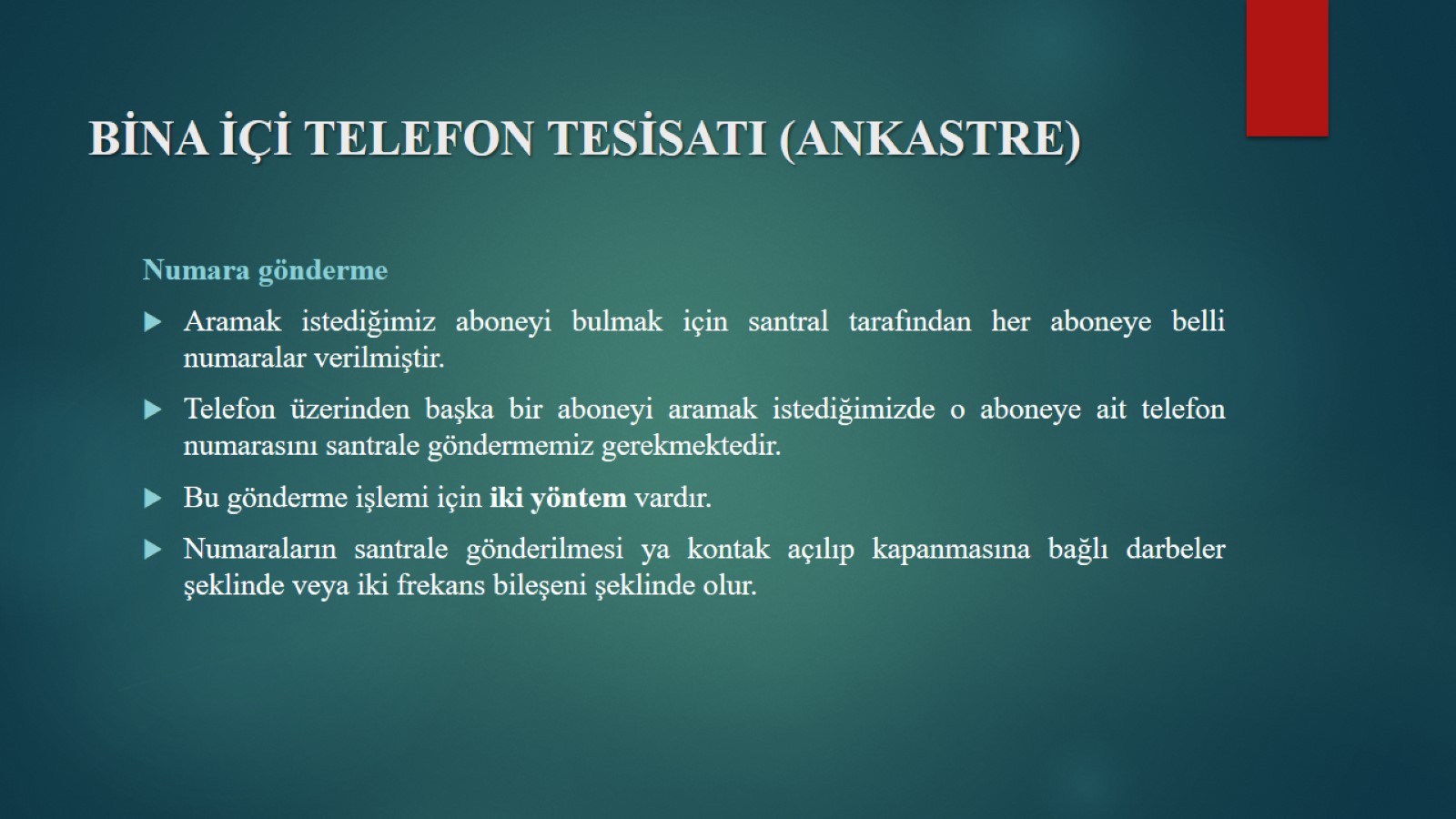 BİNA İÇİ TELEFON TESİSATI (ANKASTRE)
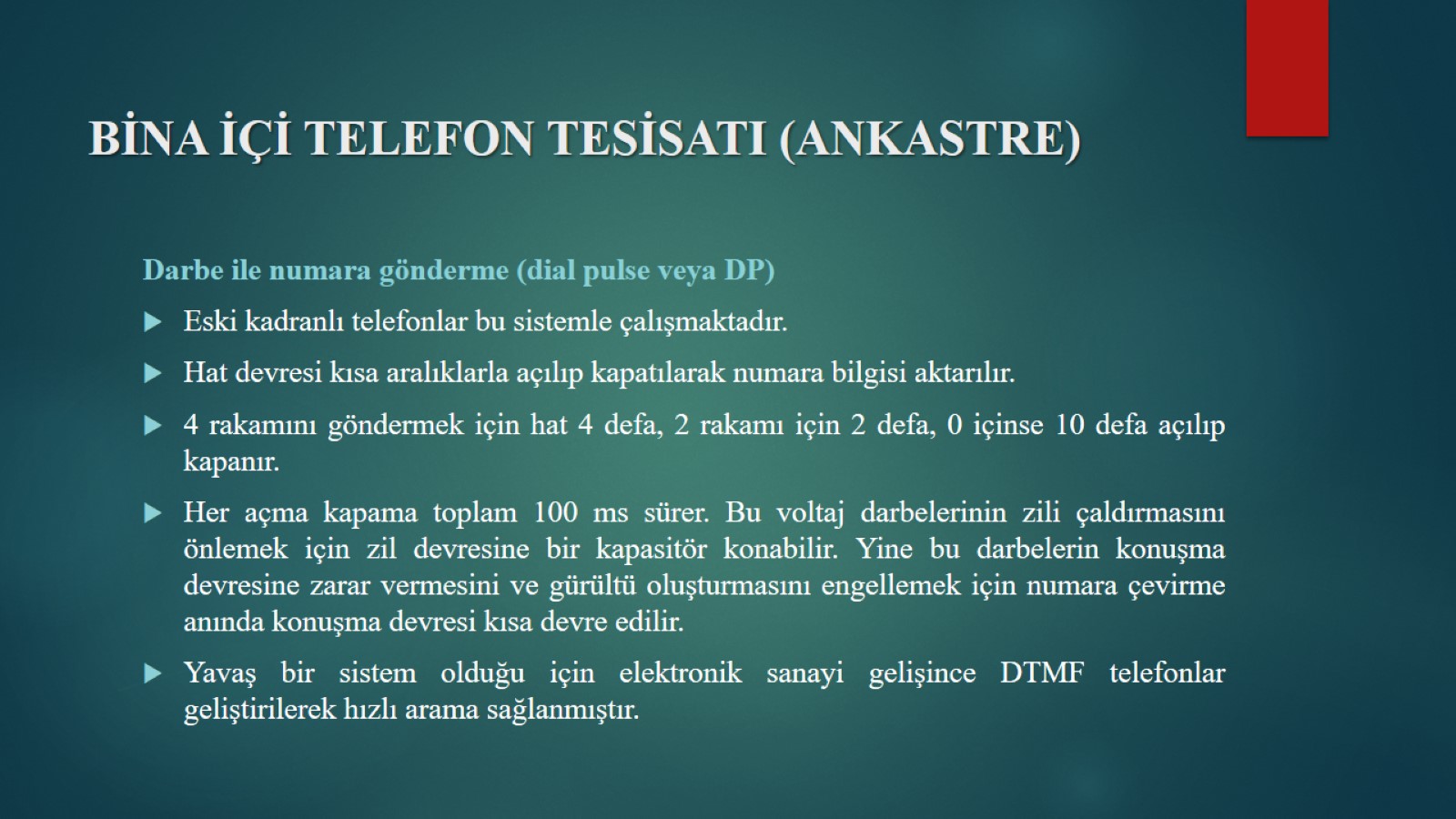 BİNA İÇİ TELEFON TESİSATI (ANKASTRE)
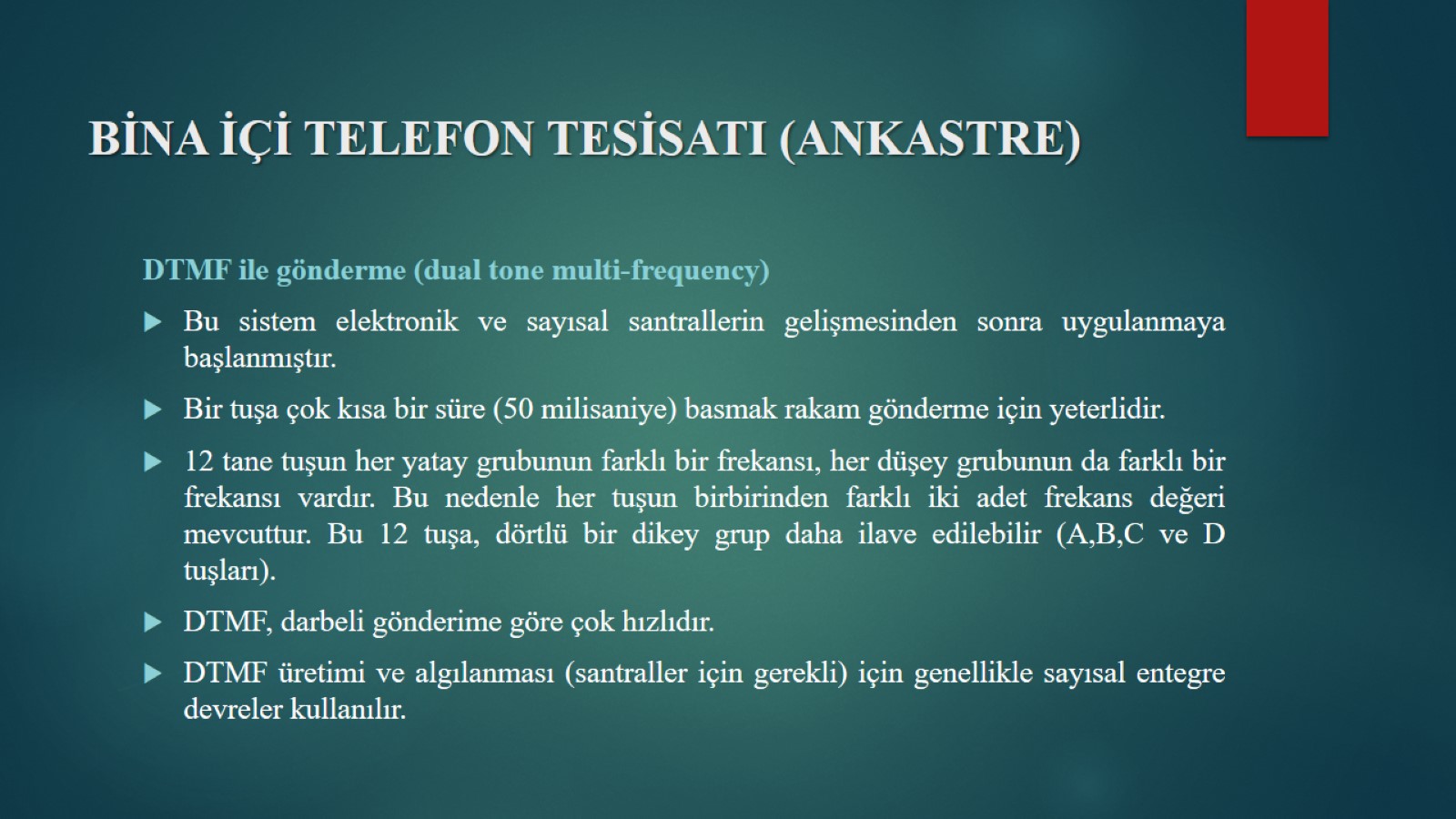 BİNA İÇİ TELEFON TESİSATI (ANKASTRE)
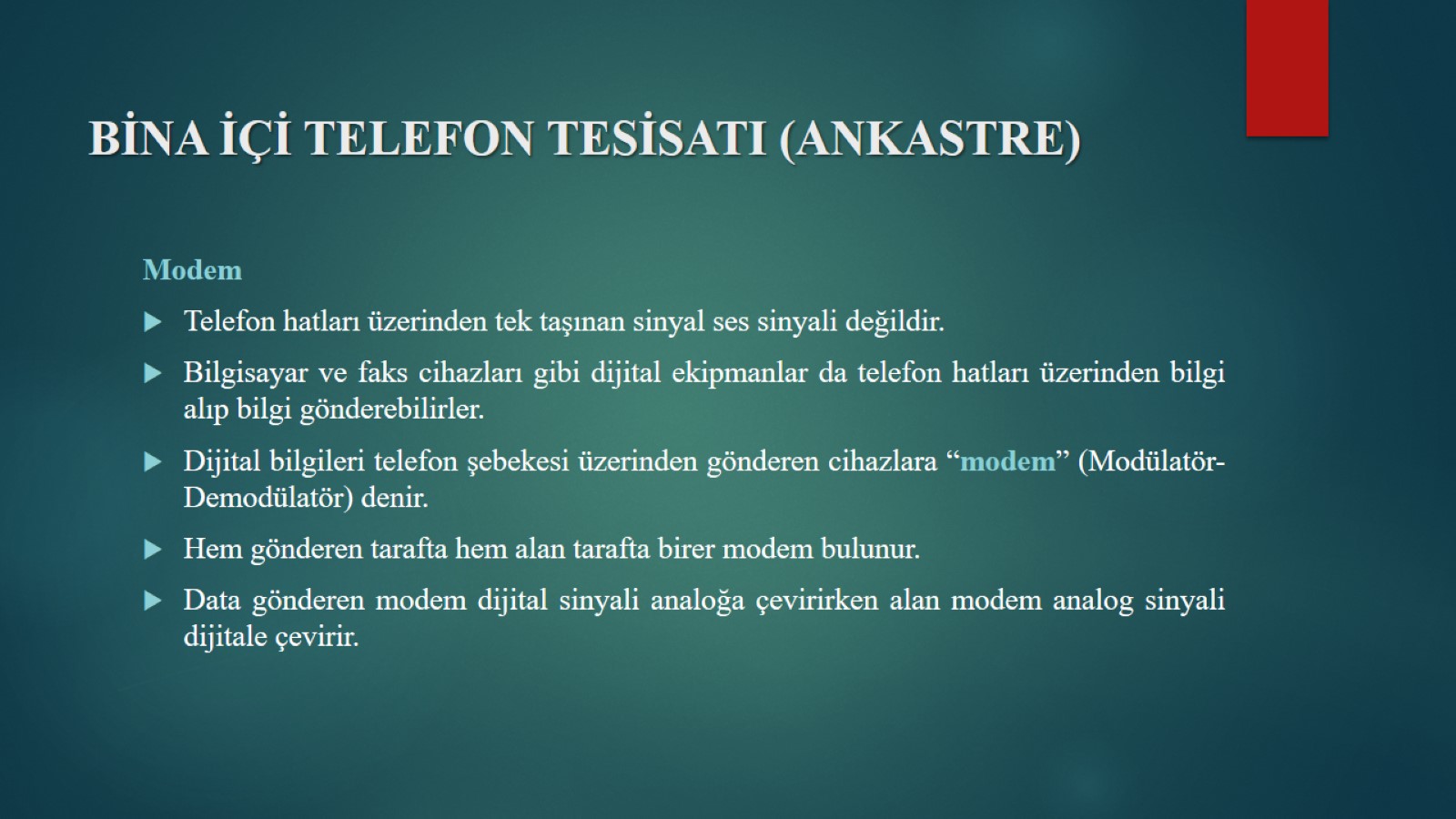 BİNA İÇİ TELEFON TESİSATI (ANKASTRE)
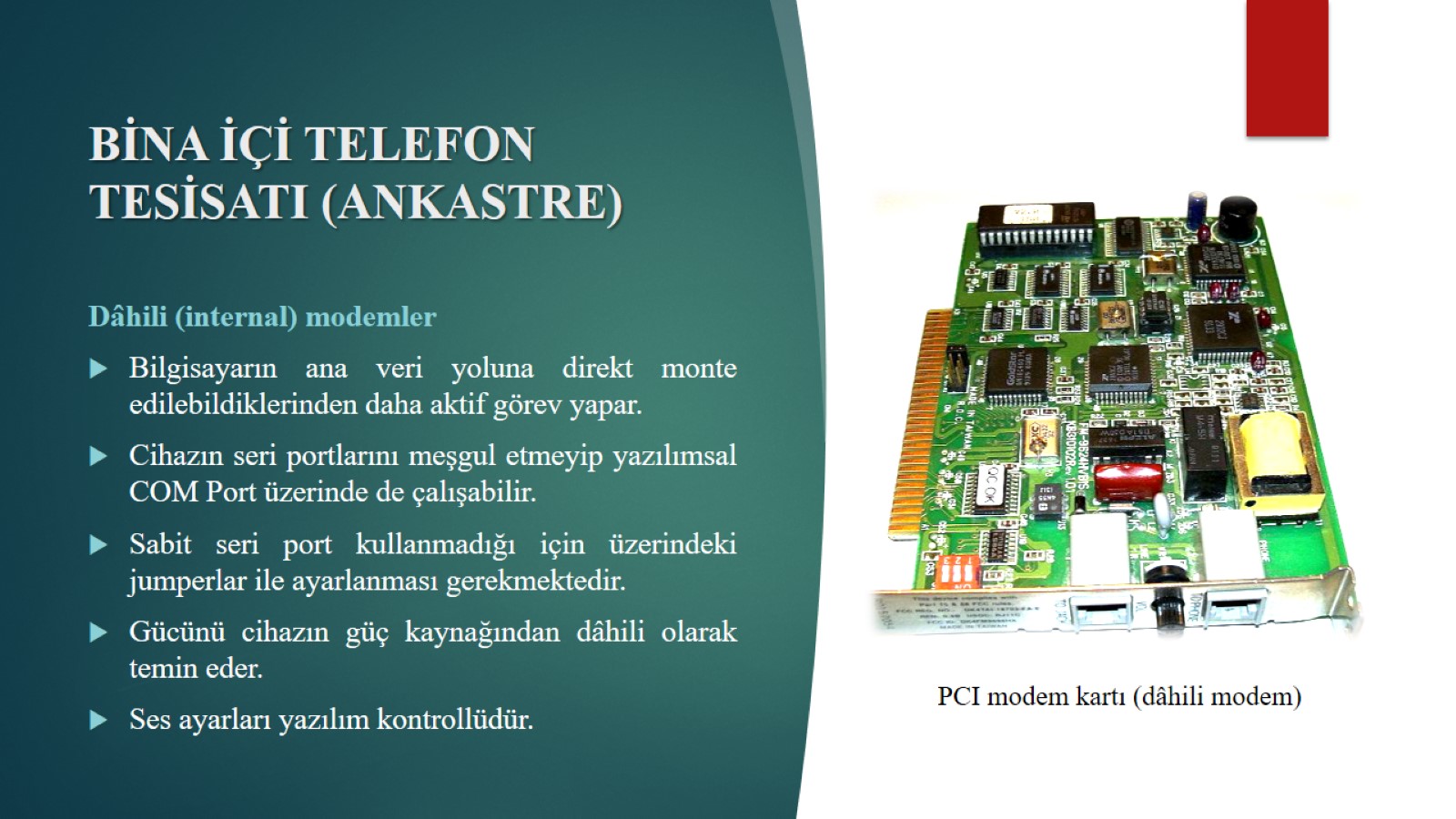 BİNA İÇİ TELEFON TESİSATI (ANKASTRE)
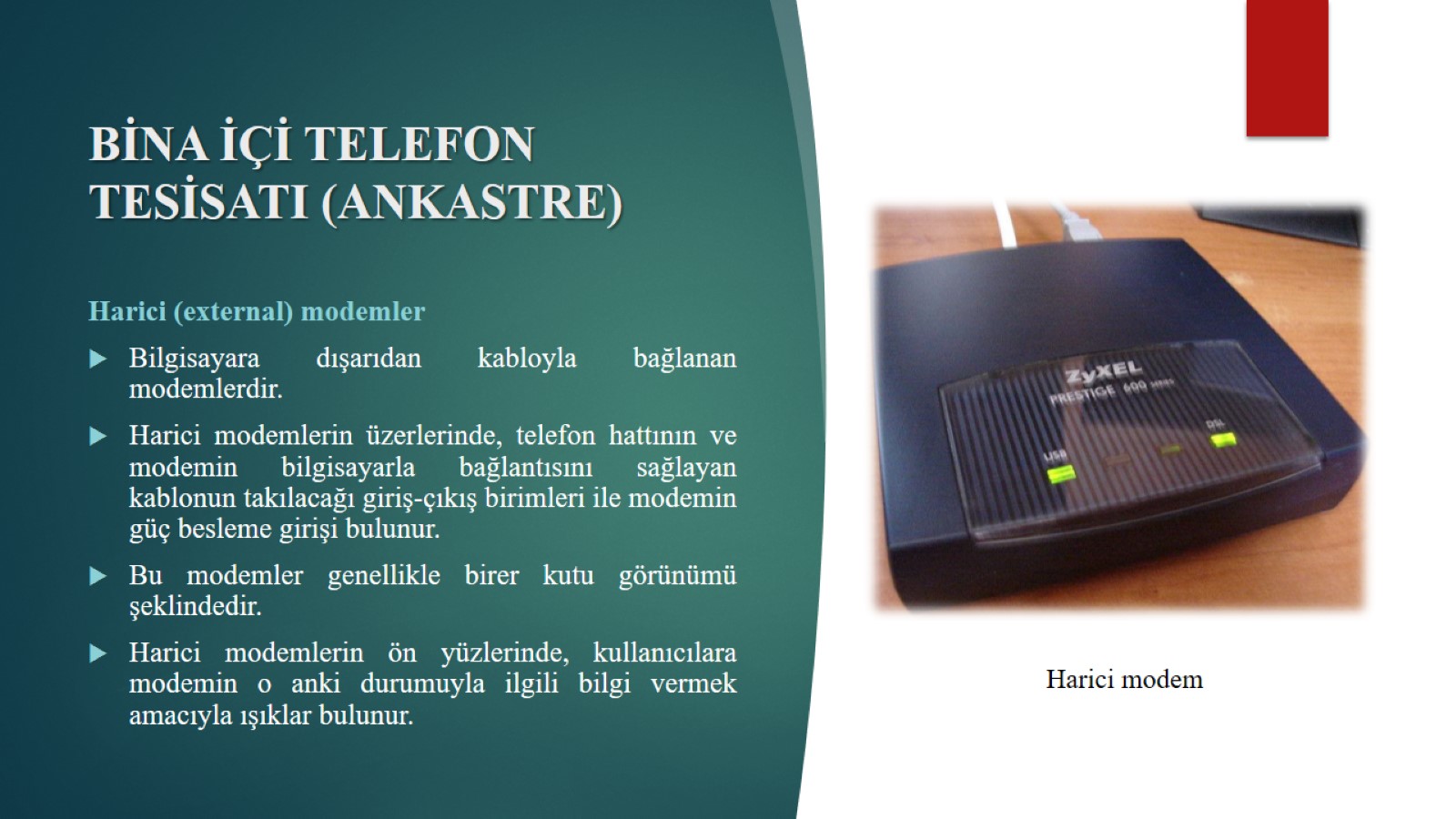 BİNA İÇİ TELEFON TESİSATI (ANKASTRE)
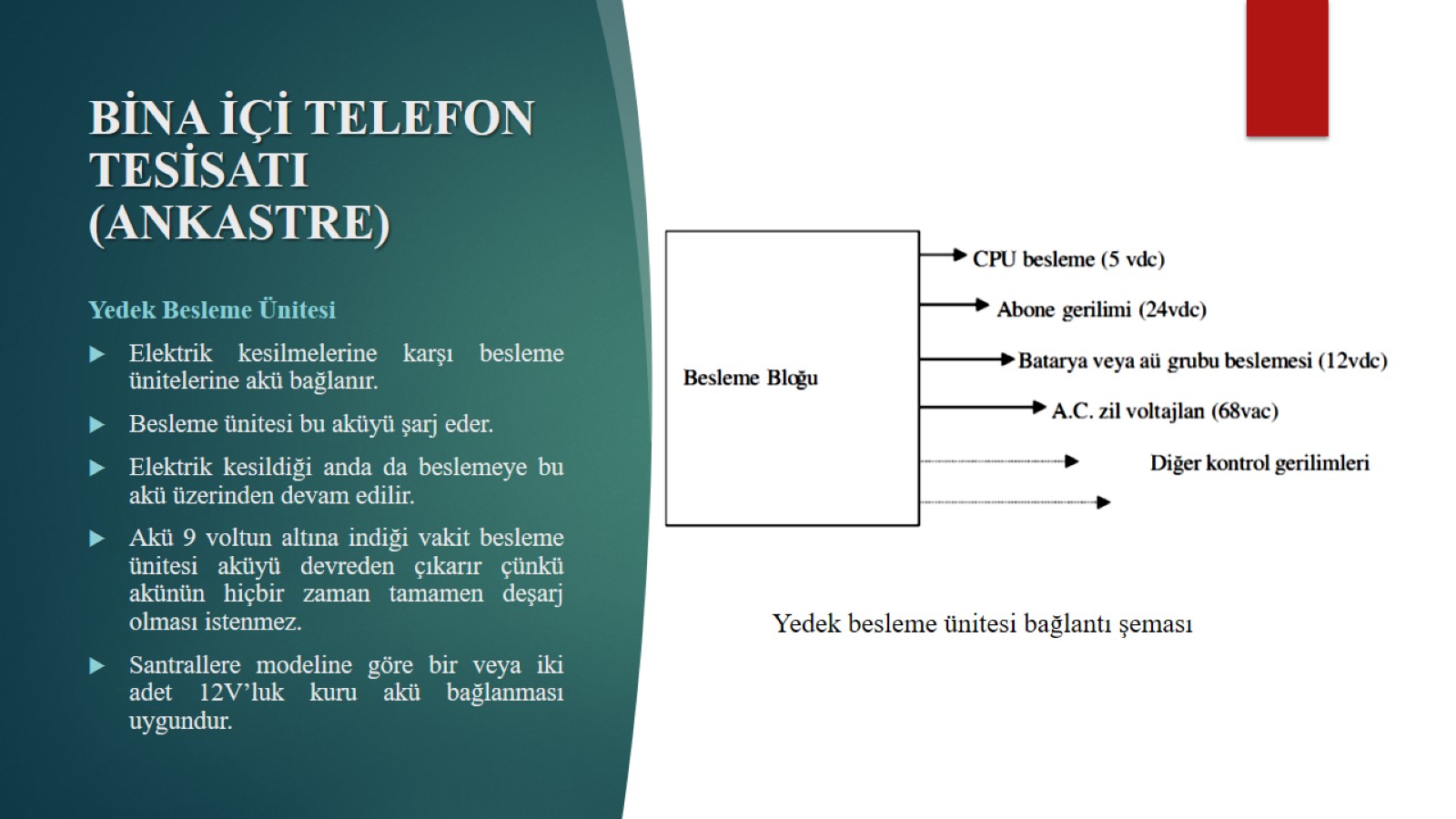 BİNA İÇİ TELEFON TESİSATI (ANKASTRE)
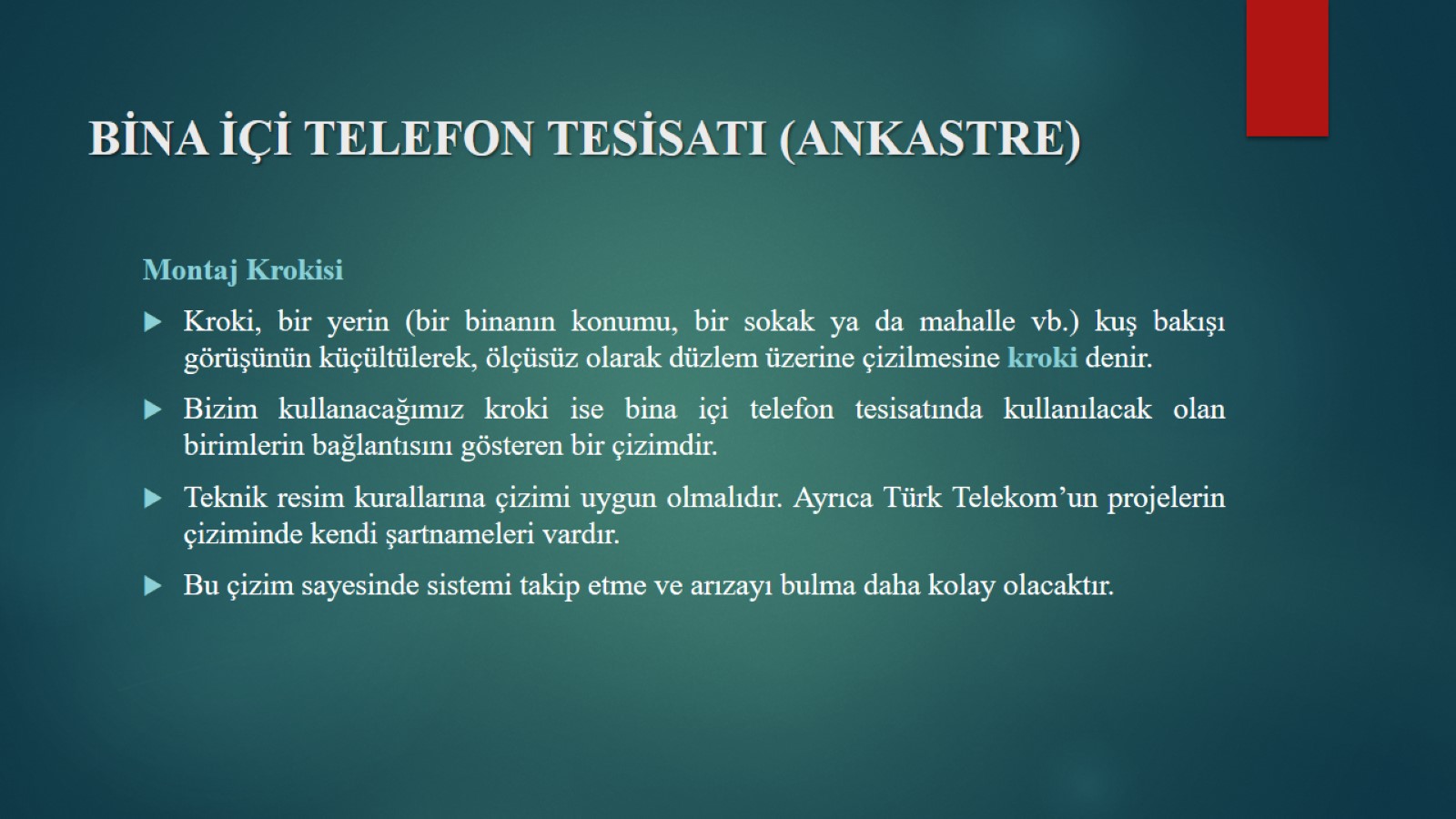 BİNA İÇİ TELEFON TESİSATI (ANKASTRE)
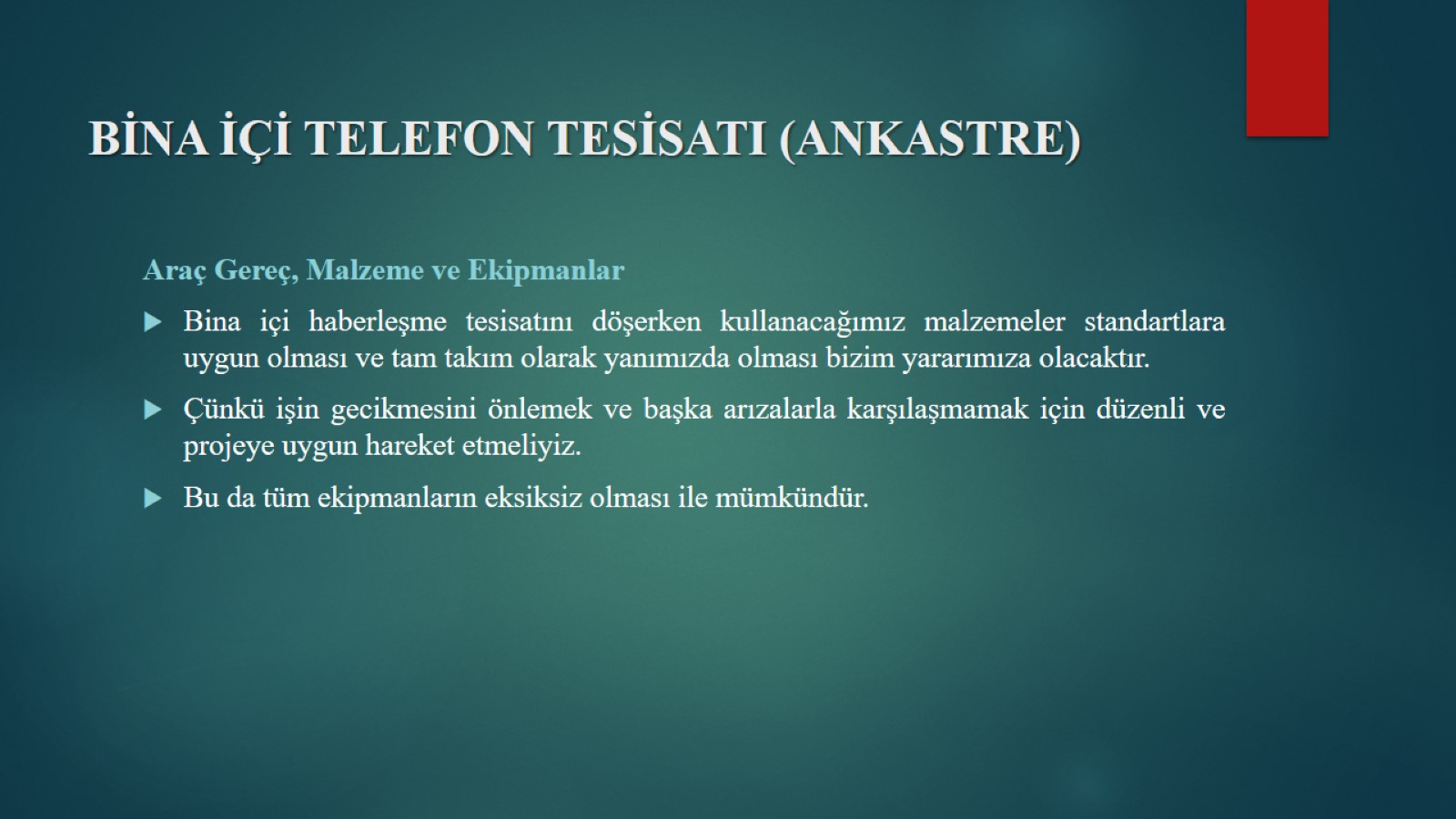 BİNA İÇİ TELEFON TESİSATI (ANKASTRE)
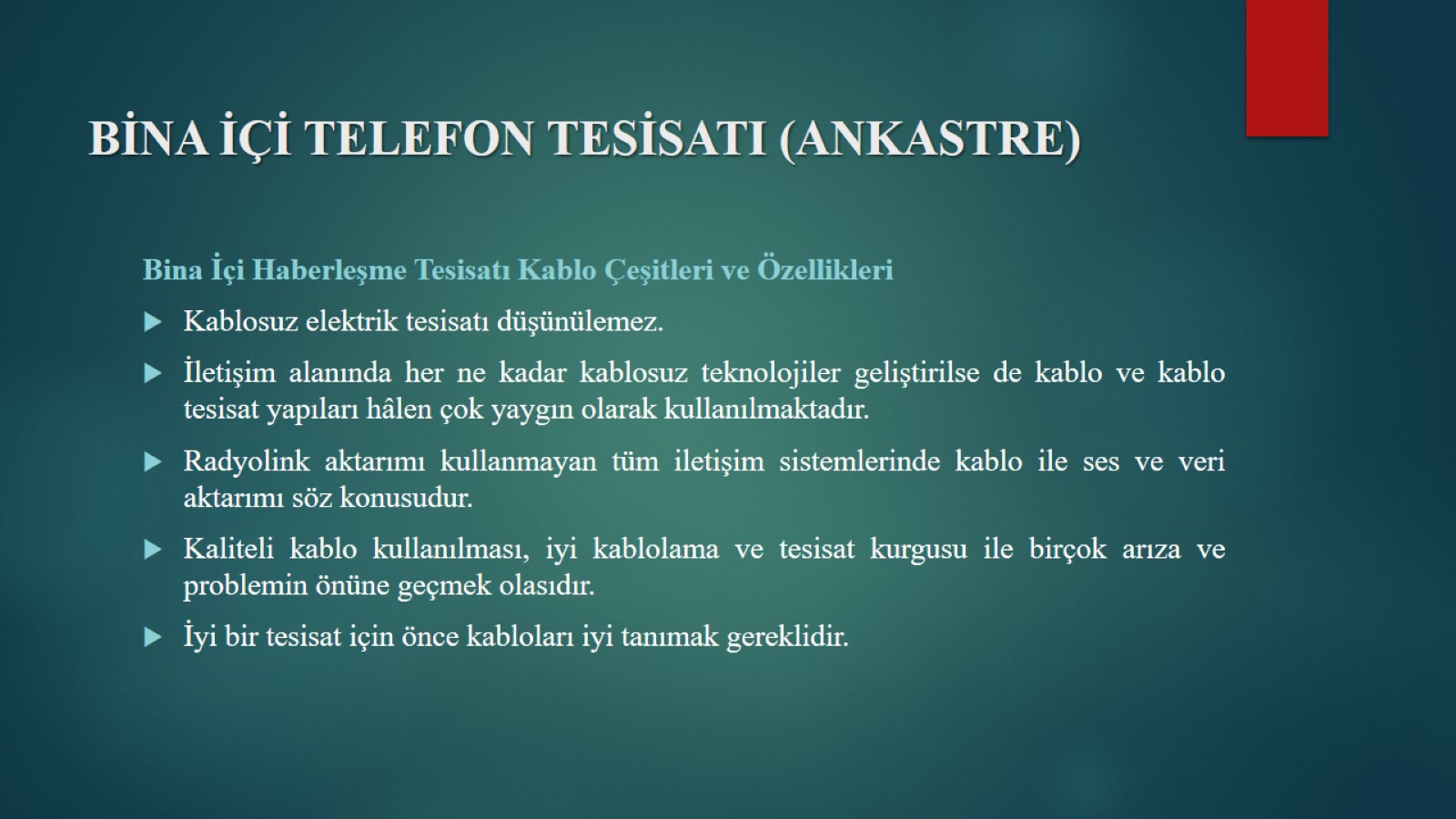 BİNA İÇİ TELEFON TESİSATI (ANKASTRE)
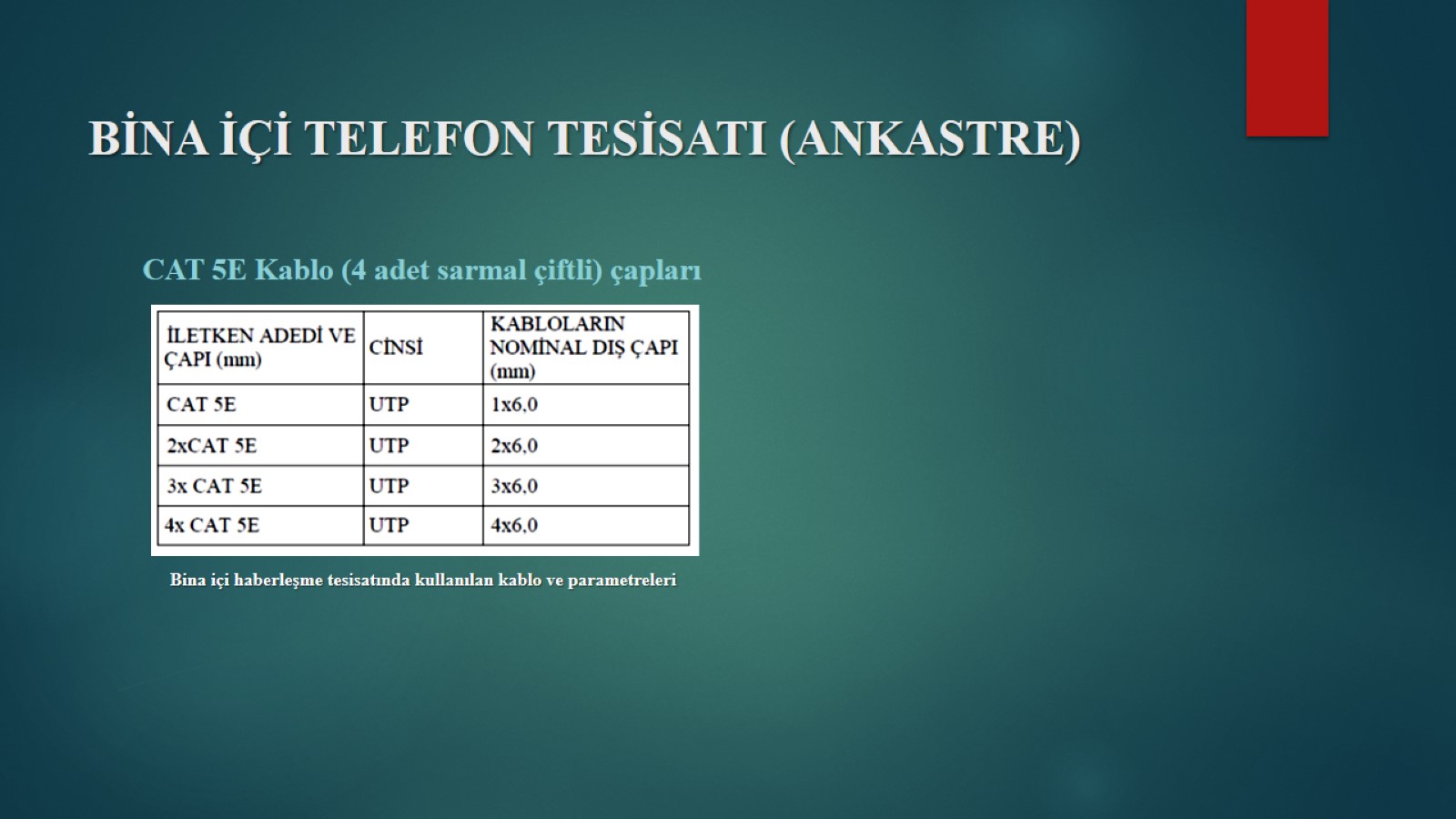 BİNA İÇİ TELEFON TESİSATI (ANKASTRE)
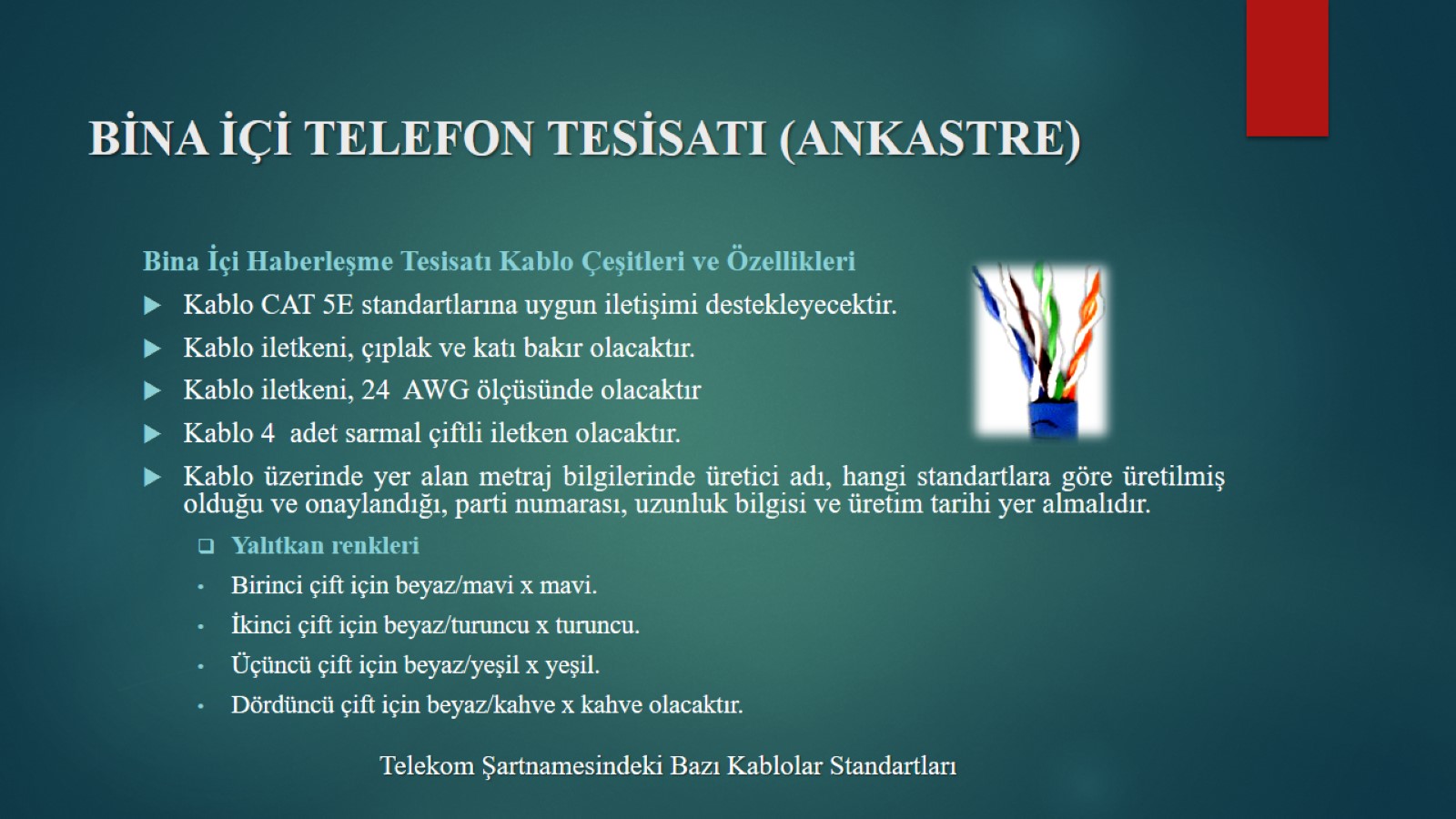 BİNA İÇİ TELEFON TESİSATI (ANKASTRE)
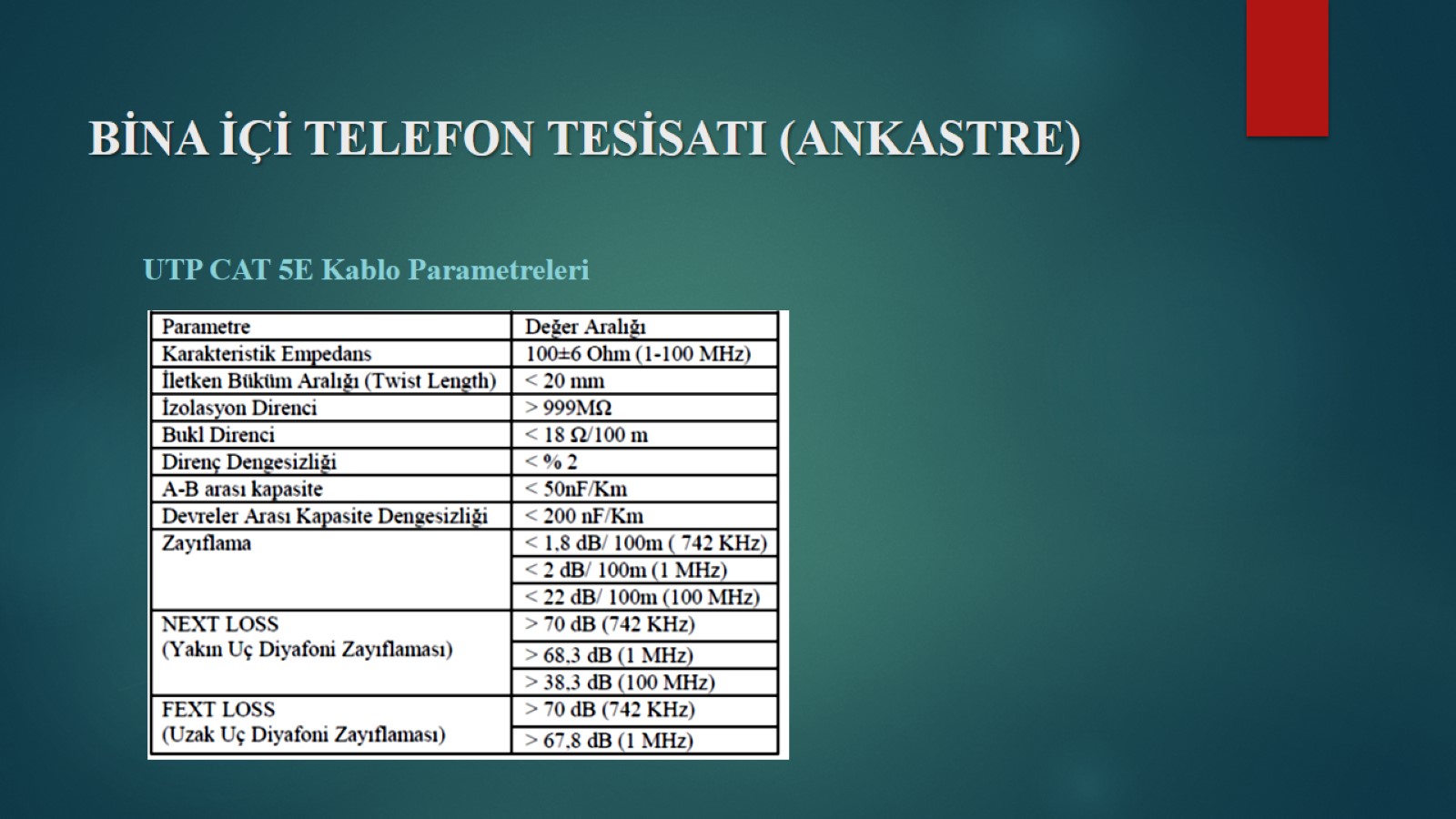 BİNA İÇİ TELEFON TESİSATI (ANKASTRE)
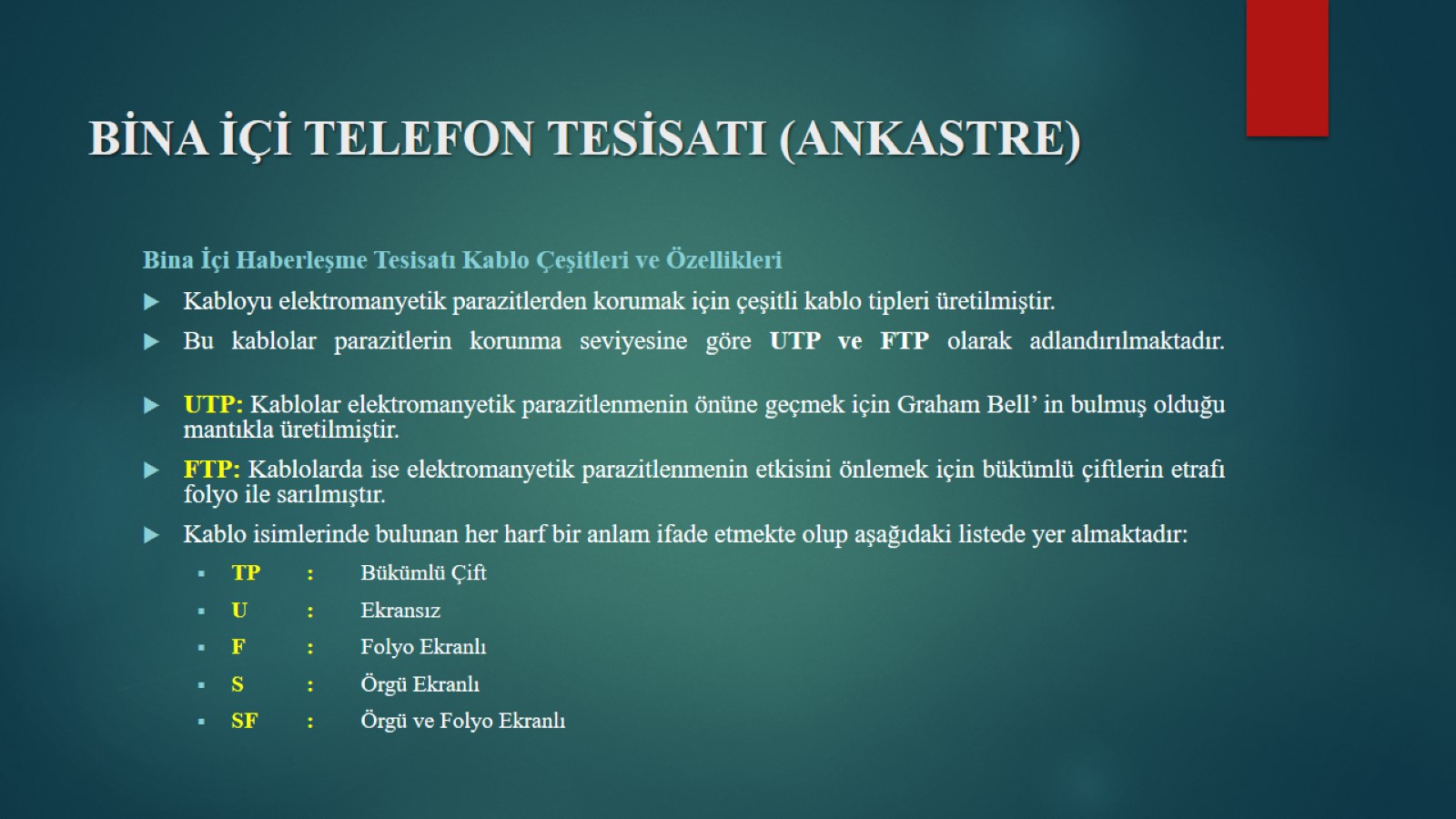 BİNA İÇİ TELEFON TESİSATI (ANKASTRE)
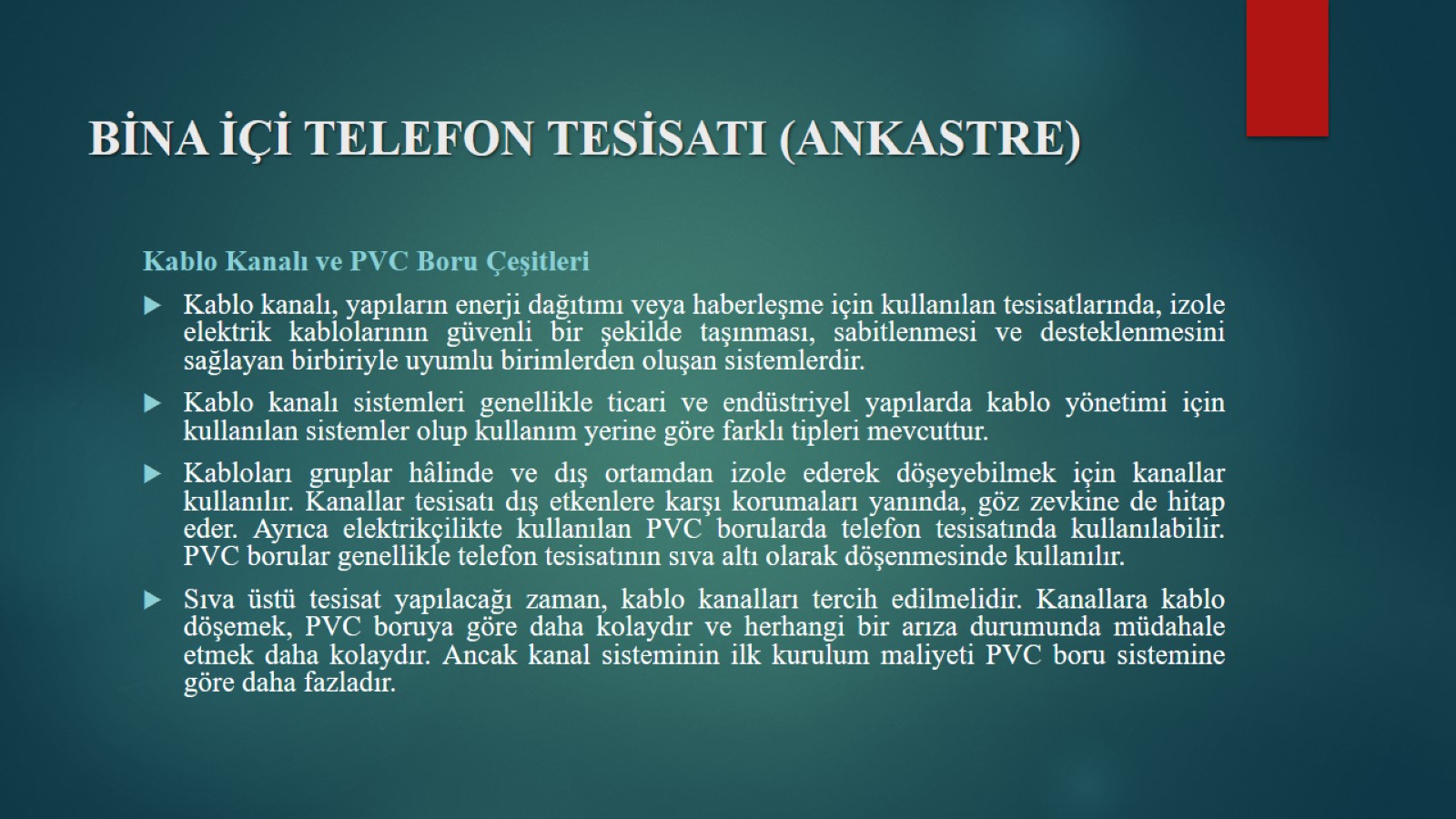 BİNA İÇİ TELEFON TESİSATI (ANKASTRE)
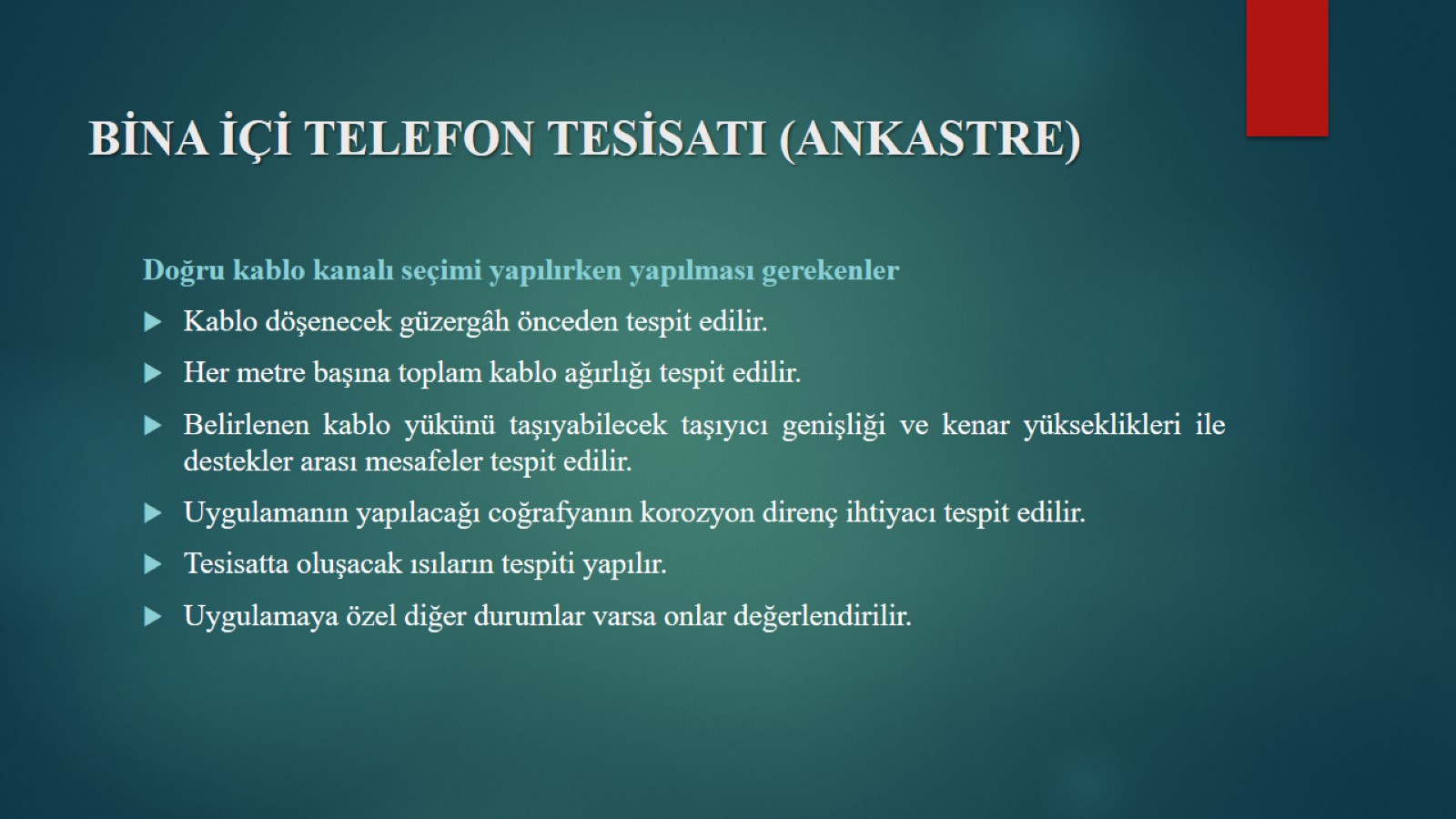 BİNA İÇİ TELEFON TESİSATI (ANKASTRE)
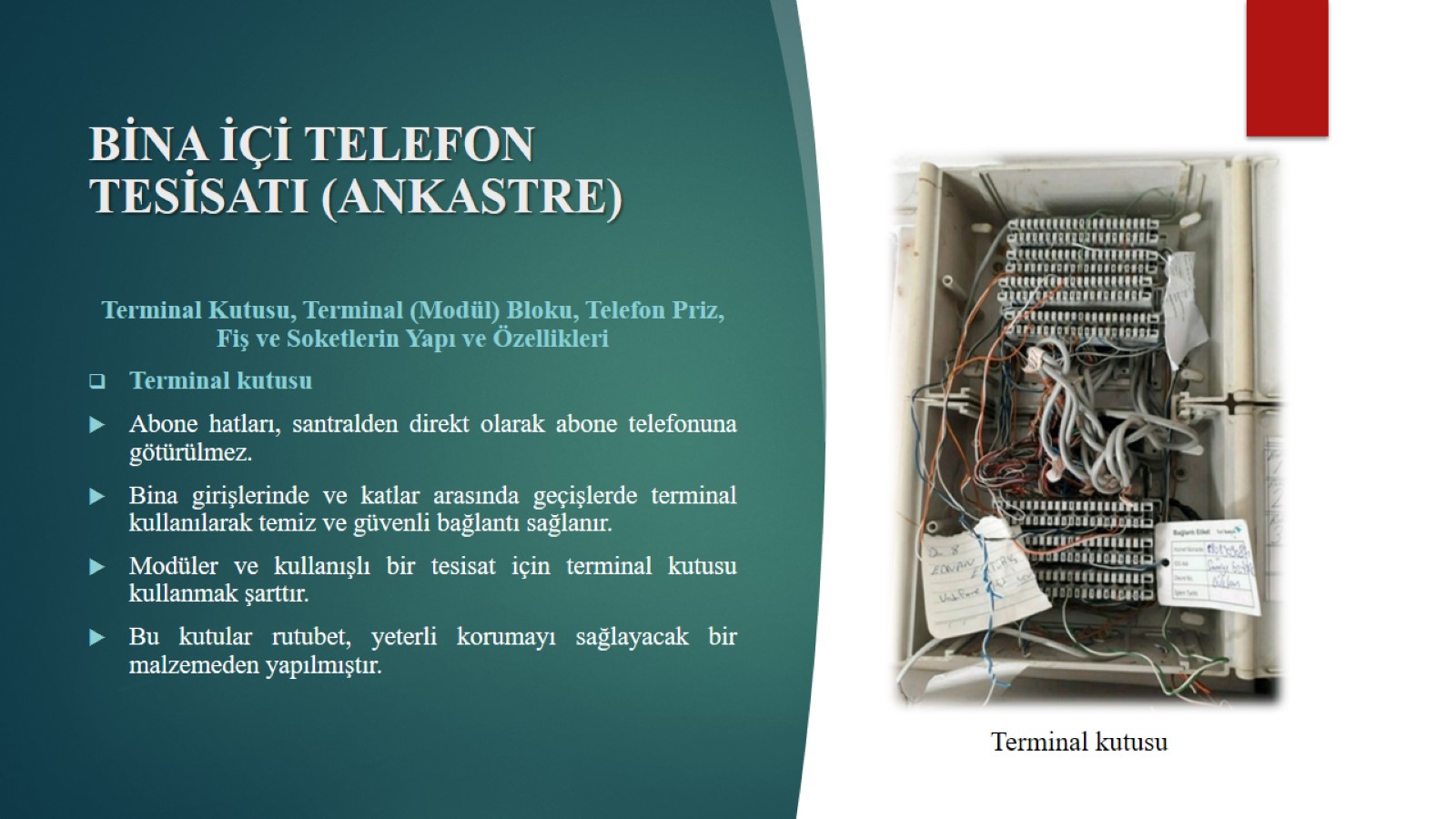 BİNA İÇİ TELEFON TESİSATI (ANKASTRE)
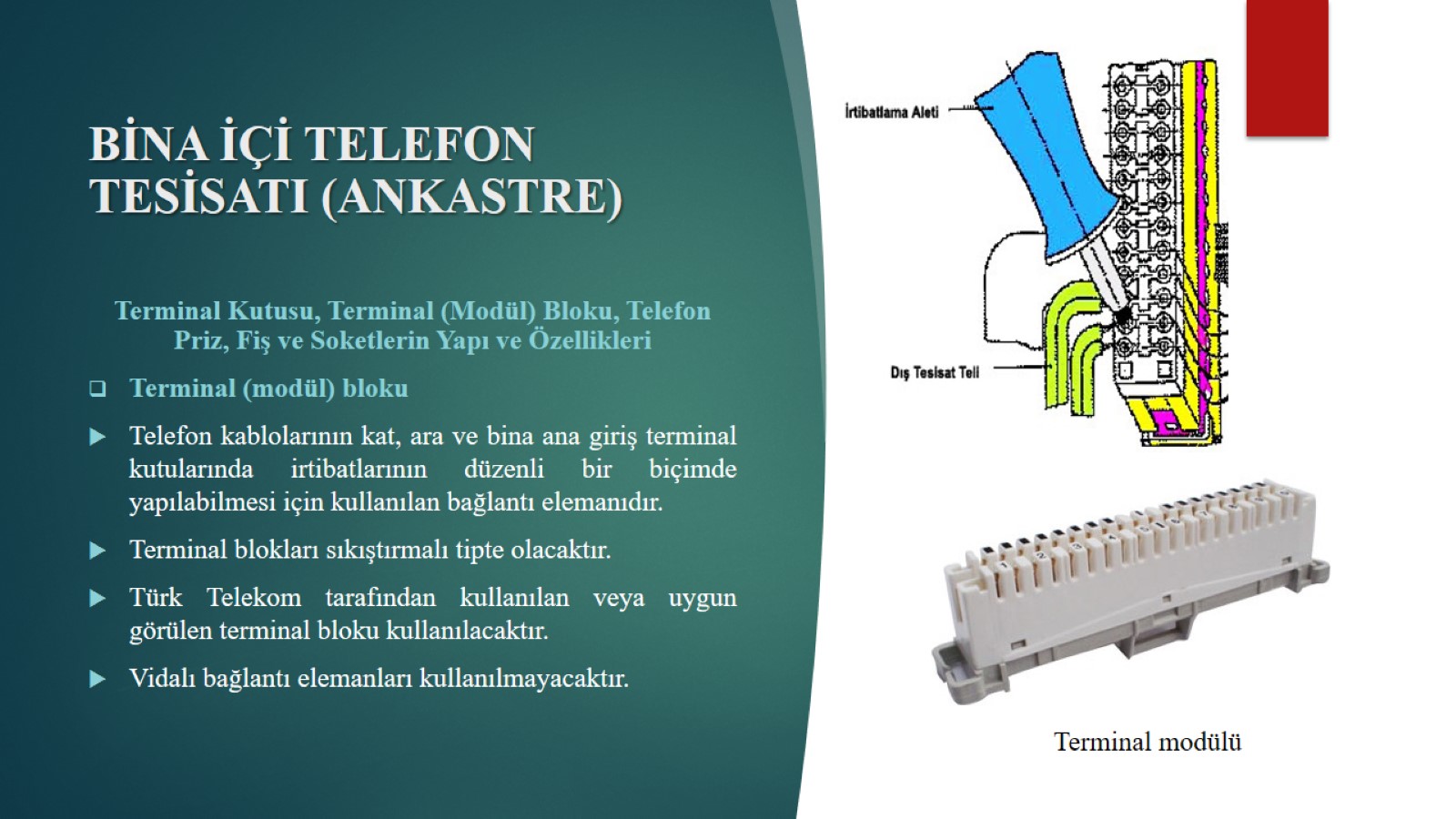 BİNA İÇİ TELEFON TESİSATI (ANKASTRE)
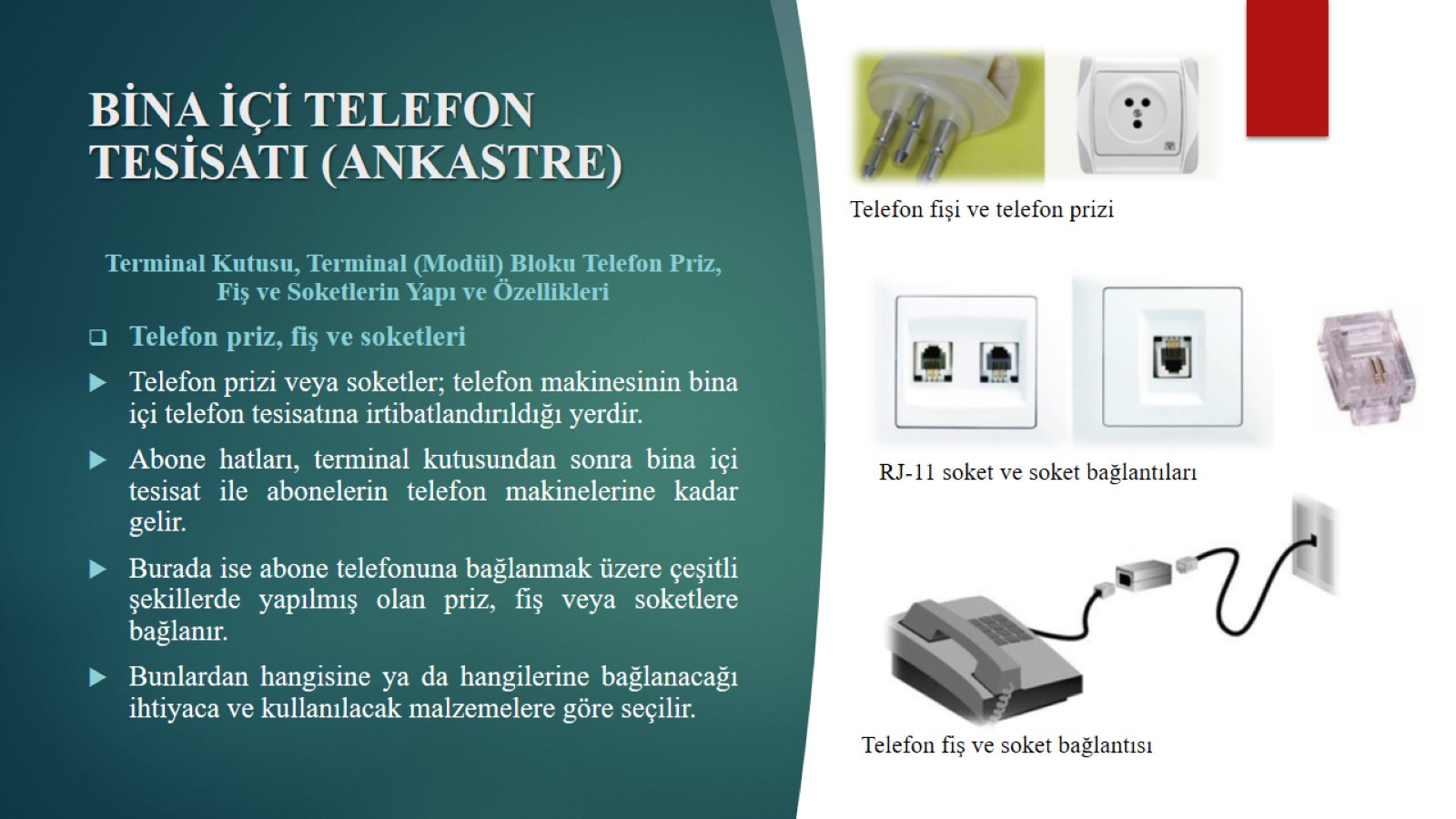 BİNA İÇİ TELEFON TESİSATI (ANKASTRE)
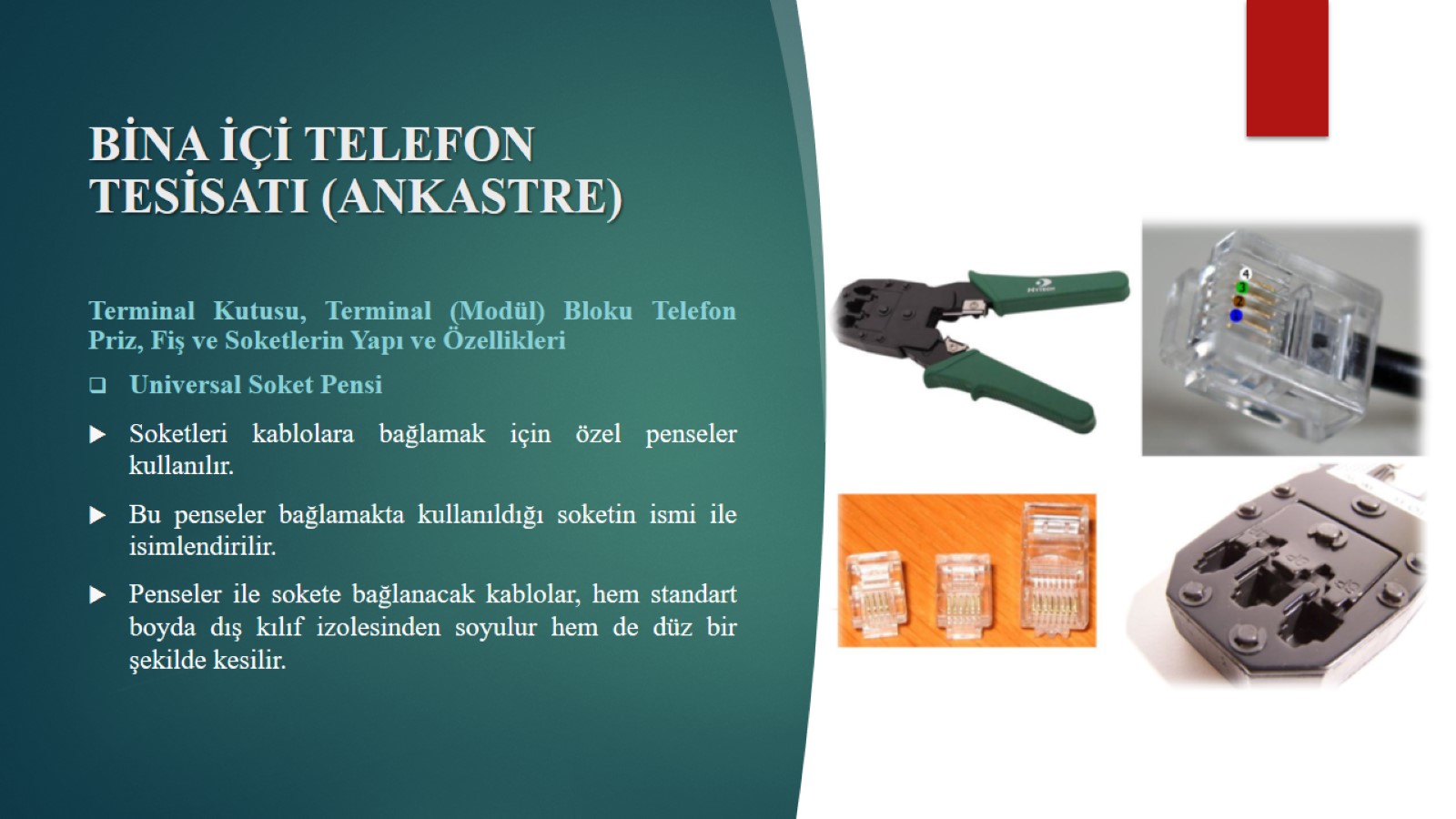 BİNA İÇİ TELEFON TESİSATI (ANKASTRE)
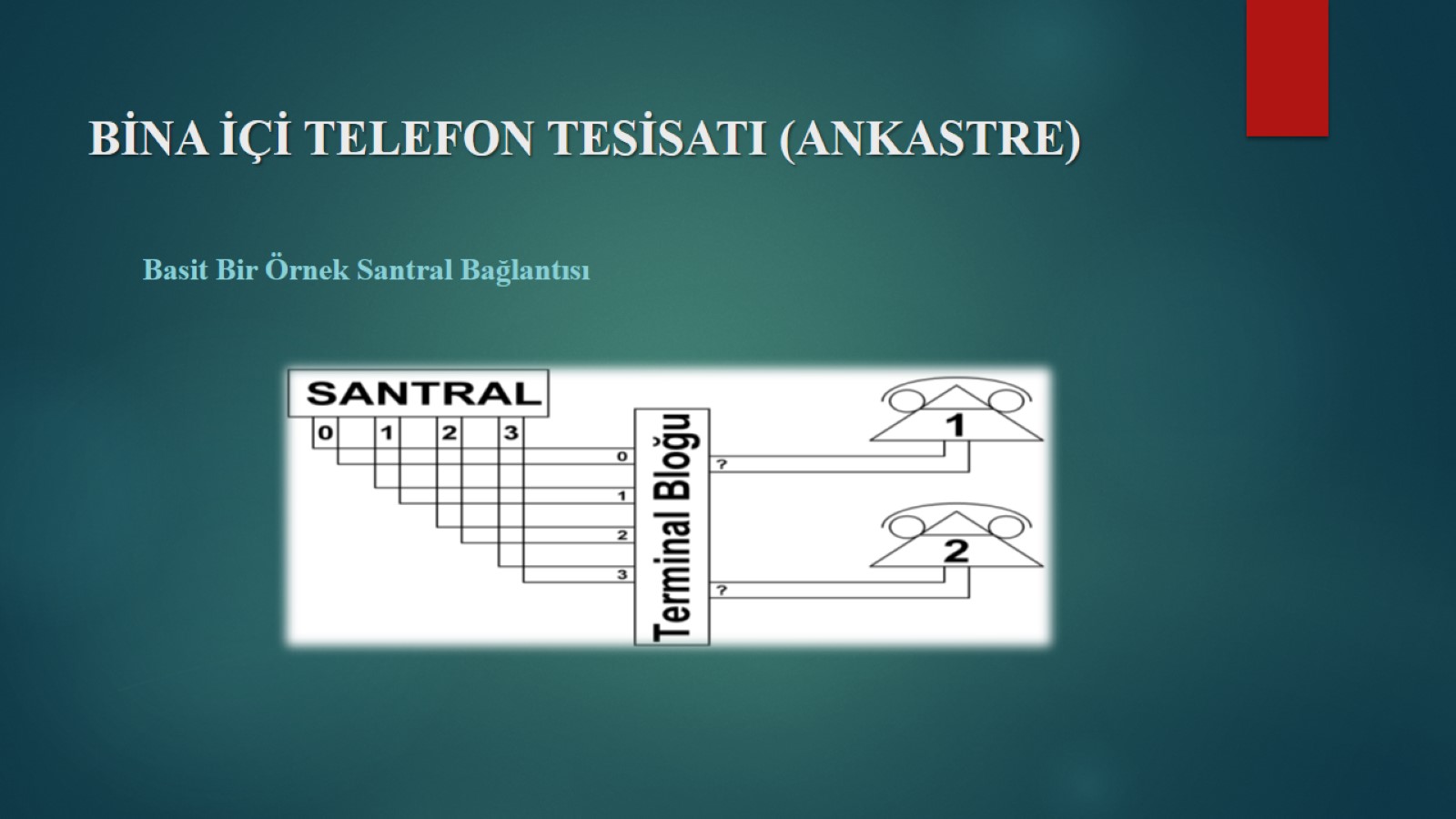 BİNA İÇİ TELEFON TESİSATI (ANKASTRE)